SORACOM Icon Setv2.3
Please check the guidelines for use.

SORACOM Icon Set Usage Guidelines
https://soracom.jp/share/sis_guideline/
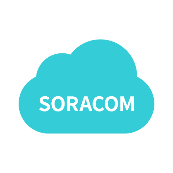 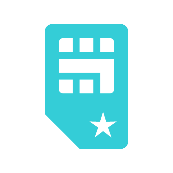 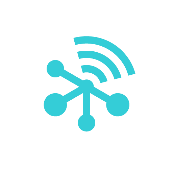 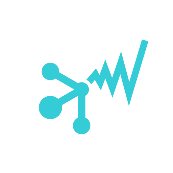 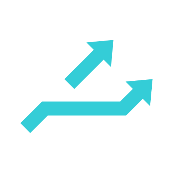 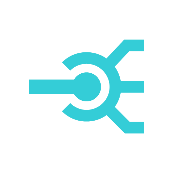 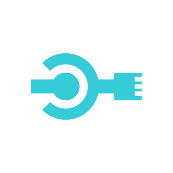 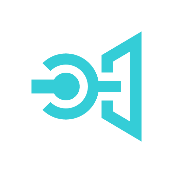 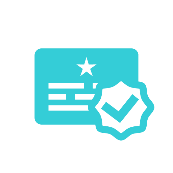 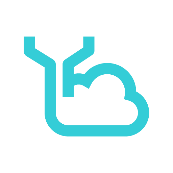 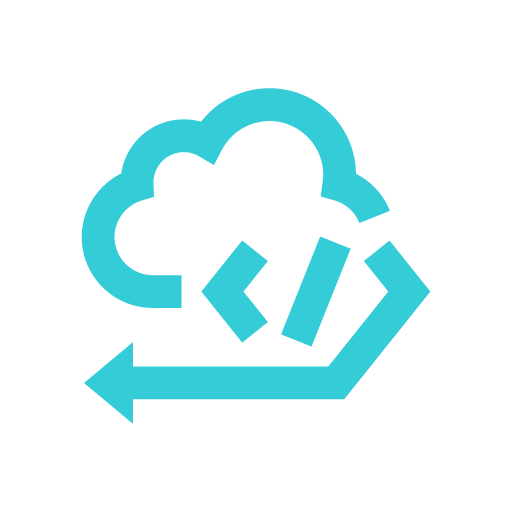 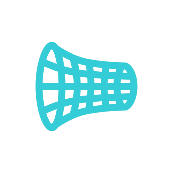 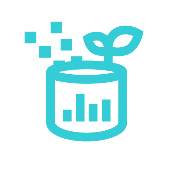 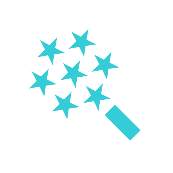 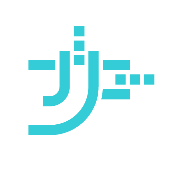 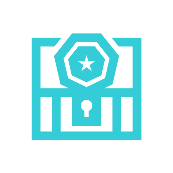 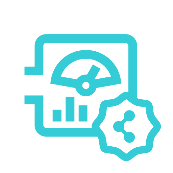 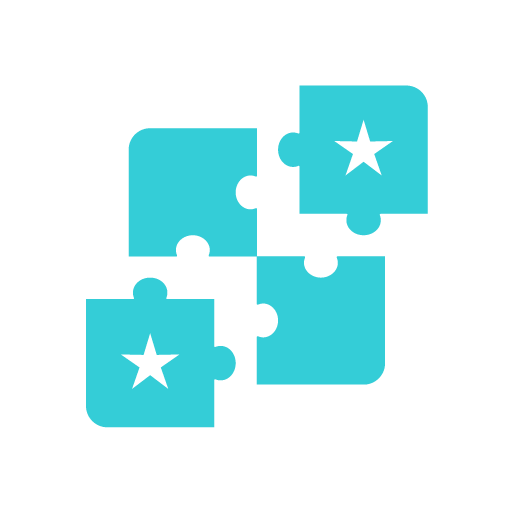 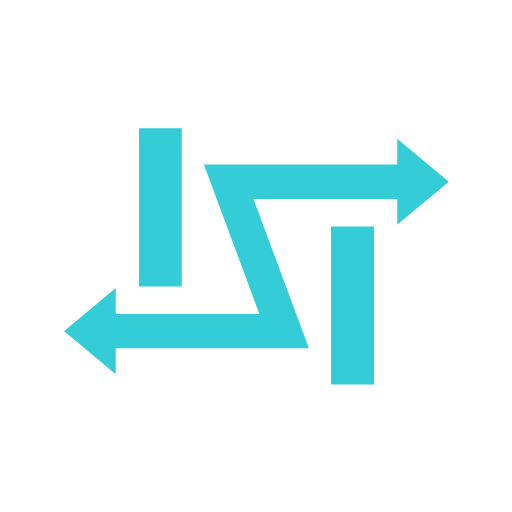 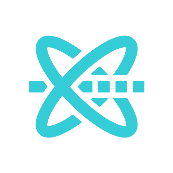 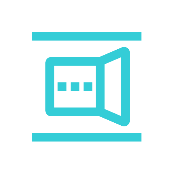 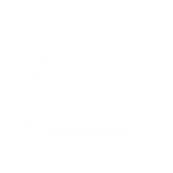 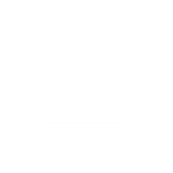 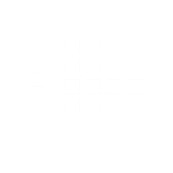 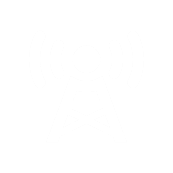 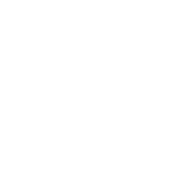 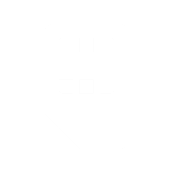 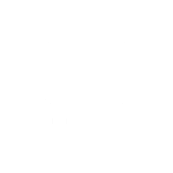 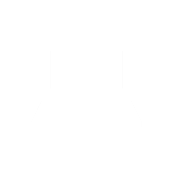 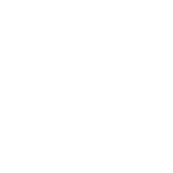 Cloud A
Cloud B
Telephone Exchange
Base Station
Internet
SIM
PC
LAPTOP
Smart phone
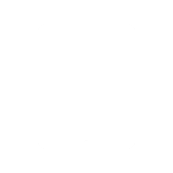 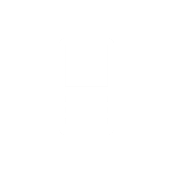 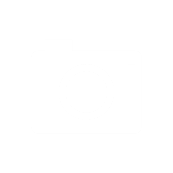 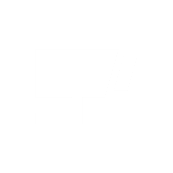 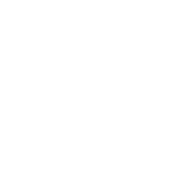 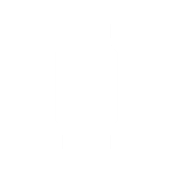 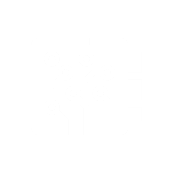 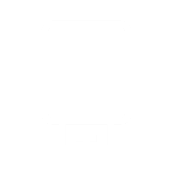 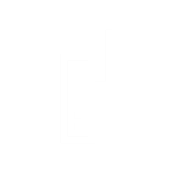 Tablet
Feature Phone
Surveillance camera
Drone
Smart Watch
Board
Dongle
Transmitter A
Camera
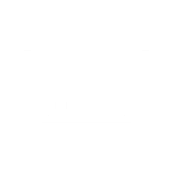 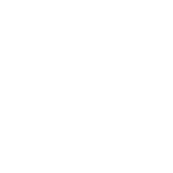 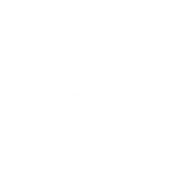 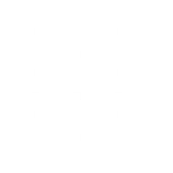 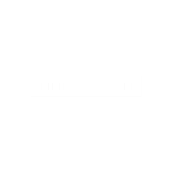 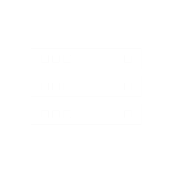 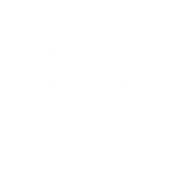 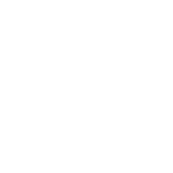 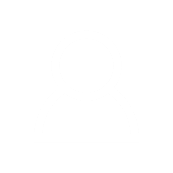 Transmitter B
Controller A
Controller B
IoT Device Group
Server A
Server B
Server C
Data Base
User A
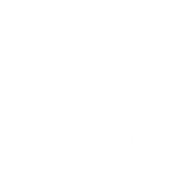 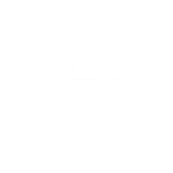 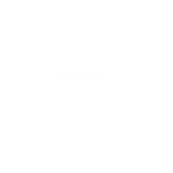 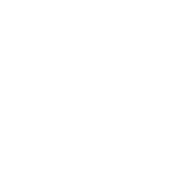 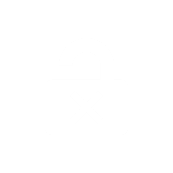 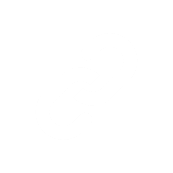 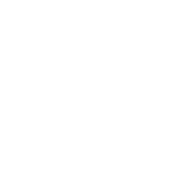 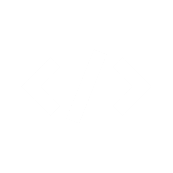 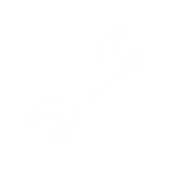 User B
Security A
Security B
Security C
Security D
Link A
Link B
Code
Config A
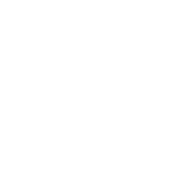 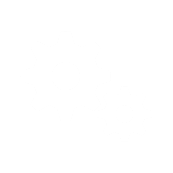 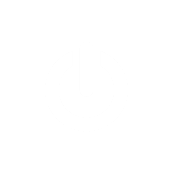 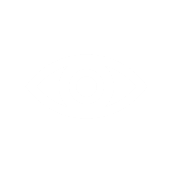 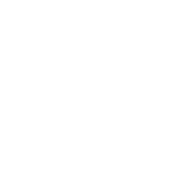 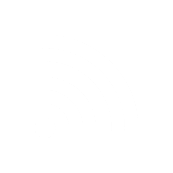 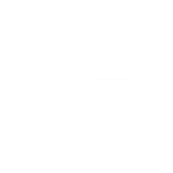 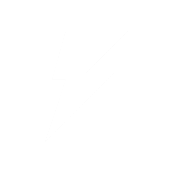 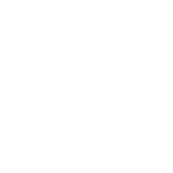 Config B
Config C
Power
Watch
Alert
Send
Attention A
Attention B
Time
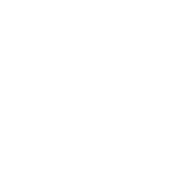 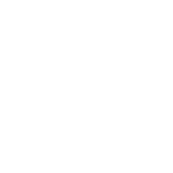 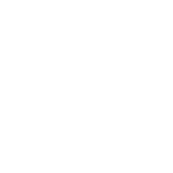 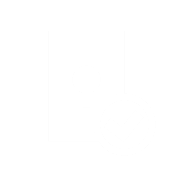 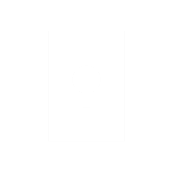 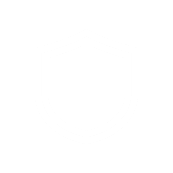 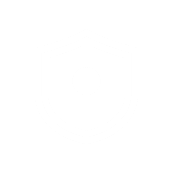 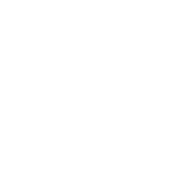 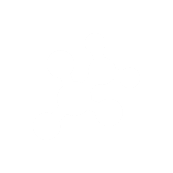 Day Time
Night Time
Auth key
Authenticated
authentication
Protect
Protect
(with key)
API
Protocol
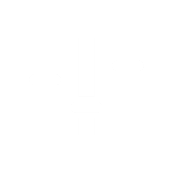 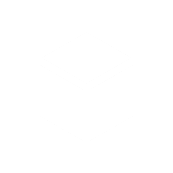 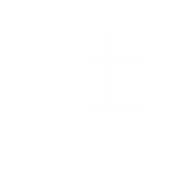 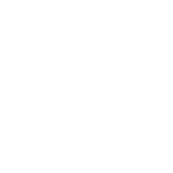 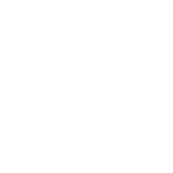 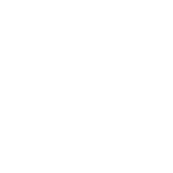 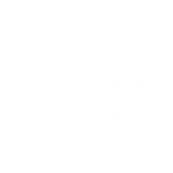 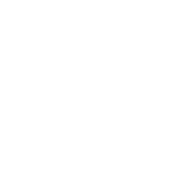 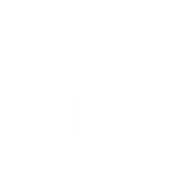 Controllable
SDK
Big Data
Graph
Mail
Read
Reload
Expansion
Shrinking
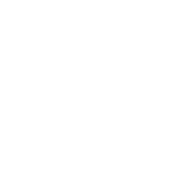 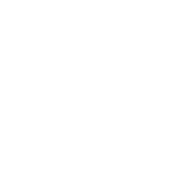 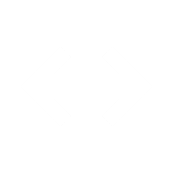 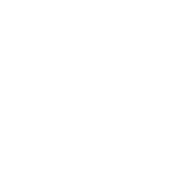 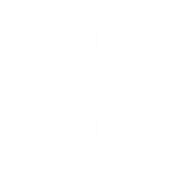 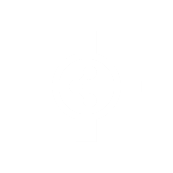 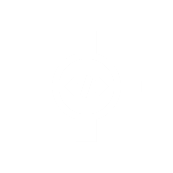 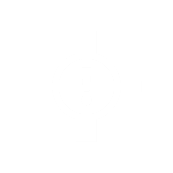 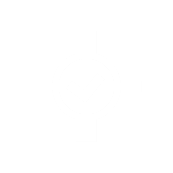 Arrow A
Arrow B
Arrow C
Arrow D
System Process A（Gateway）
System Process B
System Process C
System Process D
System Process E
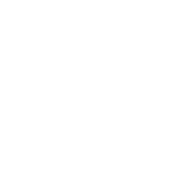 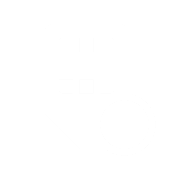 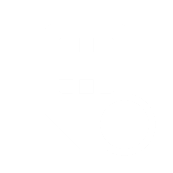 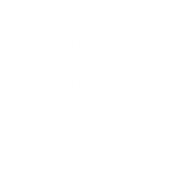 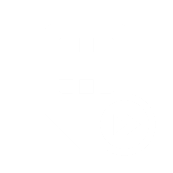 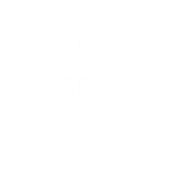 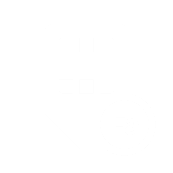 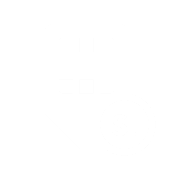 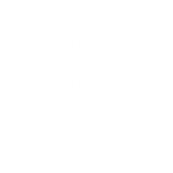 SORACOM Air
（Active）
SORACOM Air
（Stop）
SORACOM Air
（Inactive）
SORACOM Air
（Low Speed）
SORACOM Air
（High Speed）
SORACOM Air
（Checked）
SORACOM Air
（Fast）
SORACOM Air
（Slow）
SORACOM Air
（Standard）
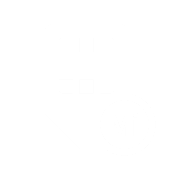 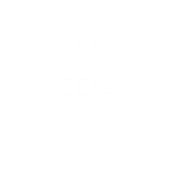 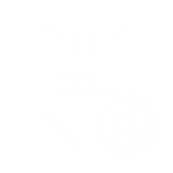 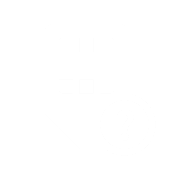 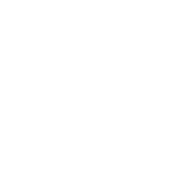 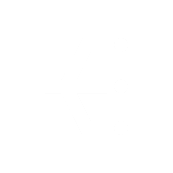 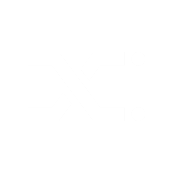 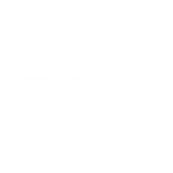 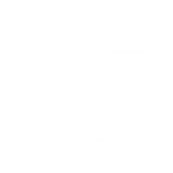 SORACOM Air
（Minimum）
SORACOM Air
（Live）
SORACOM Air
（Dead）
SORACOM Air
（Unknown）
SORACOM Air
（Free）
Communicationpath
 (Branch)
Communicationpath
 (conversion)
Communicationpath
 (Consolidation)
SBR A
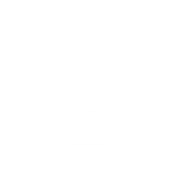 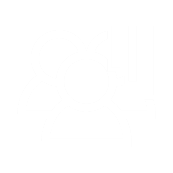 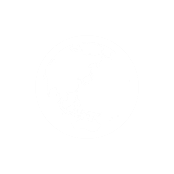 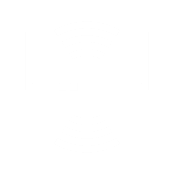 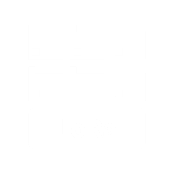 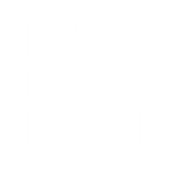 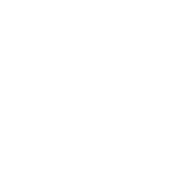 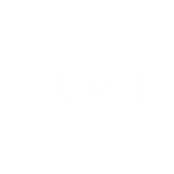 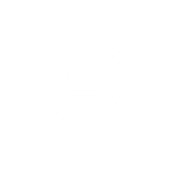 SBR B
Global
LoRa 
Base A
LoRa
Base B
LoRa
Device A
LoRa
Device B
LoRa A
LoRa B
VPG
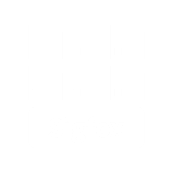 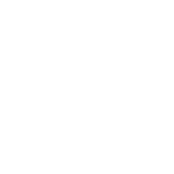 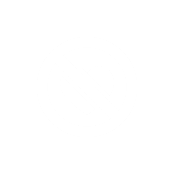 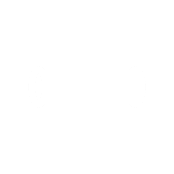 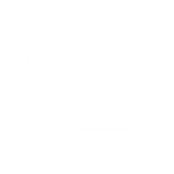 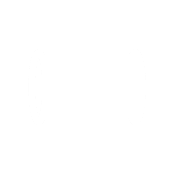 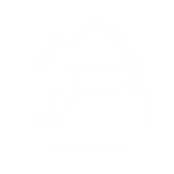 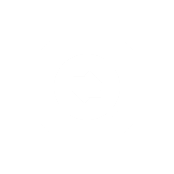 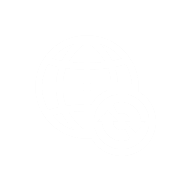 Gateway
Interconnection 
network
Safe
Danger
Connect A
Connect B
Connect C
Beer
Sigfox Device A
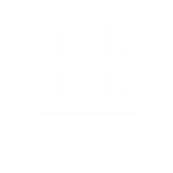 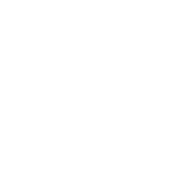 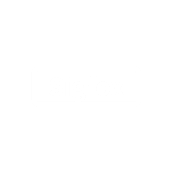 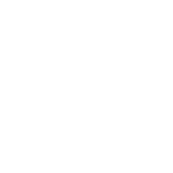 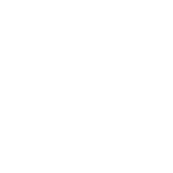 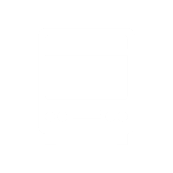 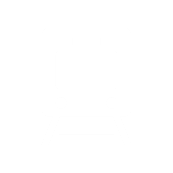 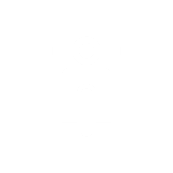 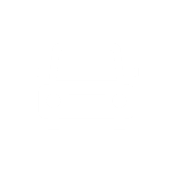 Sigfox Device B
Sigfox A
Sigfox B
Car
Taxi
Truck
Bus
Train
Motor Scooter
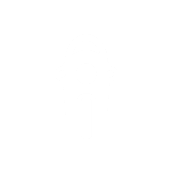 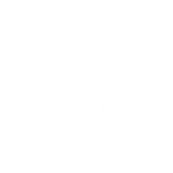 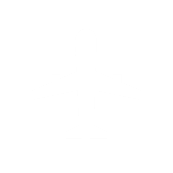 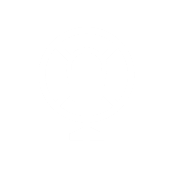 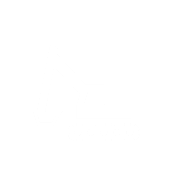 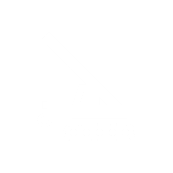 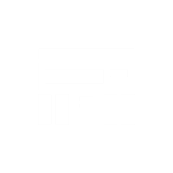 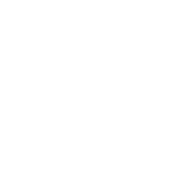 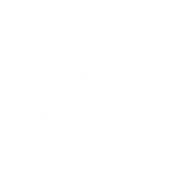 Motorcycle
Bicycle
Plane
Helicopter
Excavator
Crane
Bulldozer
Dump truck
Tractor
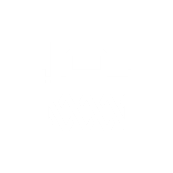 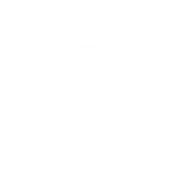 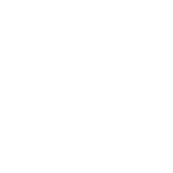 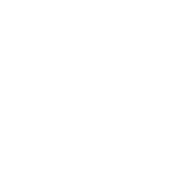 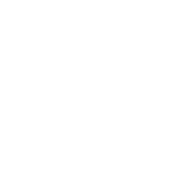 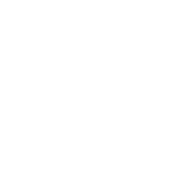 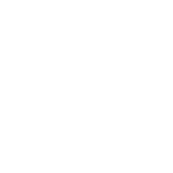 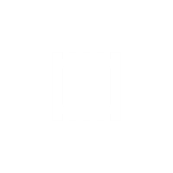 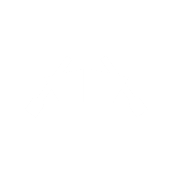 Snow blower
Boat
Ship
Freighter
Balloon
Space Shuttle
UFO
Satellite
eSIM A
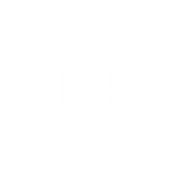 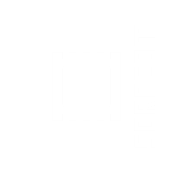 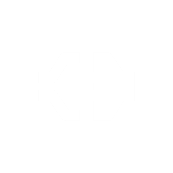 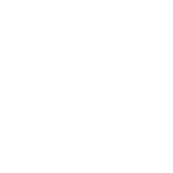 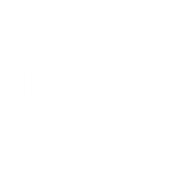 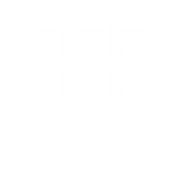 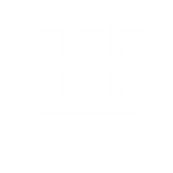 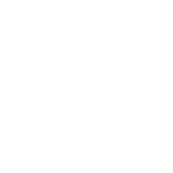 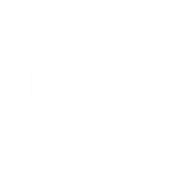 Air eSIM A
Air eSIM B
SORACOM Funnel 
Adaptor
SPS 
Partner A
SPS 
Partner B
LTE
Devices A
LTE
Devices B
LTE A
LTE B
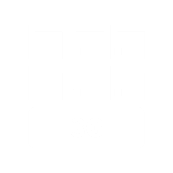 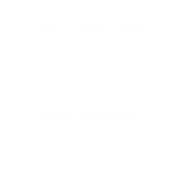 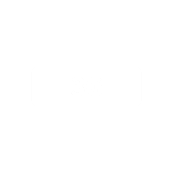 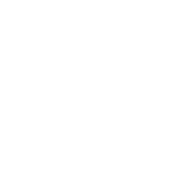 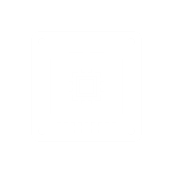 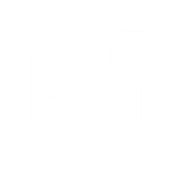 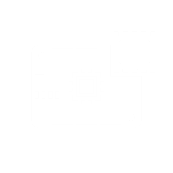 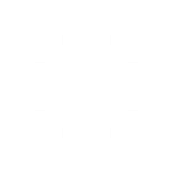 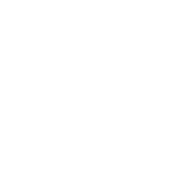 Button
3G Devices A
3G A
3G B
Microcomputer
Wio LTE
Wio 3G
Processor
3G Devices B
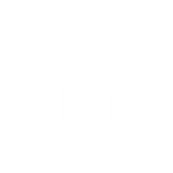 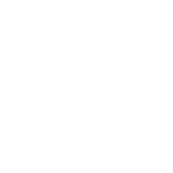 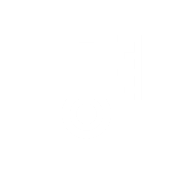 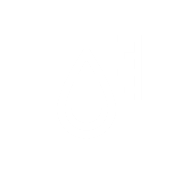 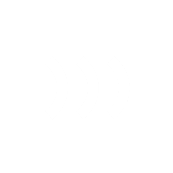 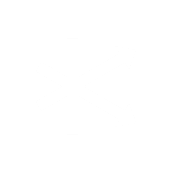 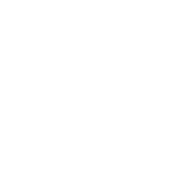 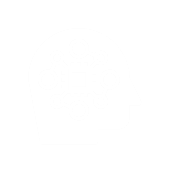 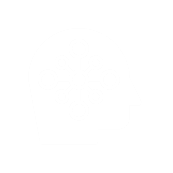 Machine Learning
Engine A
Machine Learning
Model A
Buzzer
Indicator
Thermometer
Hygrometer
Sound wave
Acceleration
Gyroscope
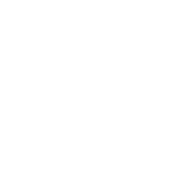 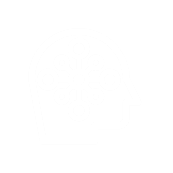 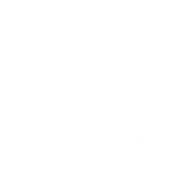 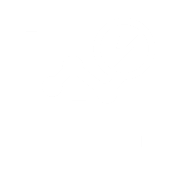 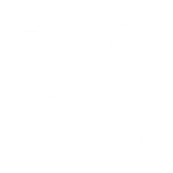 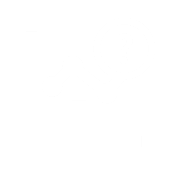 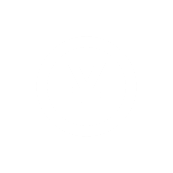 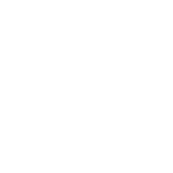 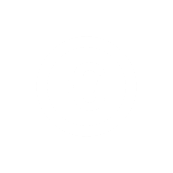 Machine Learning
Engine B
Machine Learning
Model B
Graph B
Graph C
Graph D
Graph E
Currency A
Currency B
Currency C
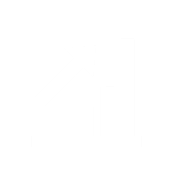 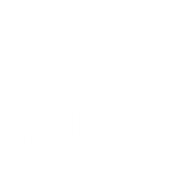 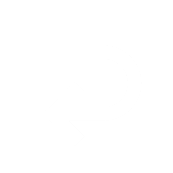 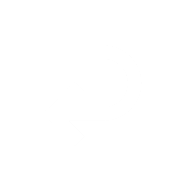 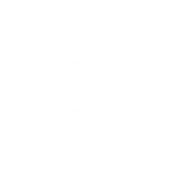 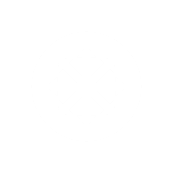 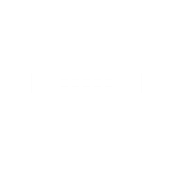 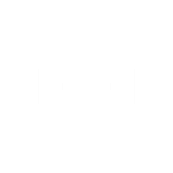 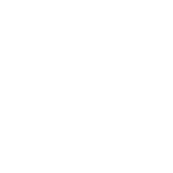 Graph F
Graph G
Arrow E
Router B
Arrow F
Router C
Switching hub B
Router A
Switching hub A
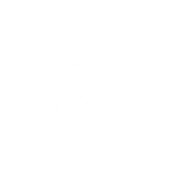 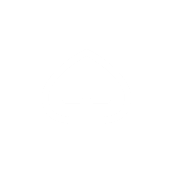 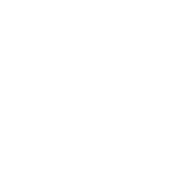 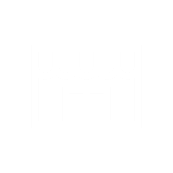 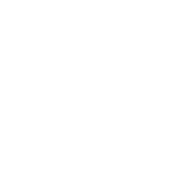 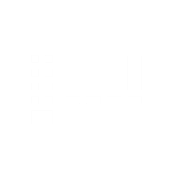 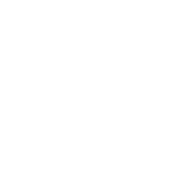 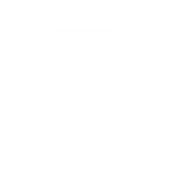 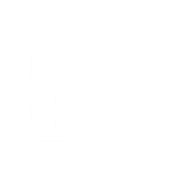 Excalibur
Slime
House
Store
Factory A
Factory B
Meter
Vending machine
Crossing
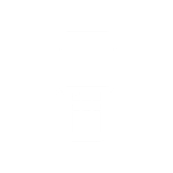 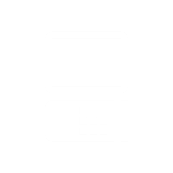 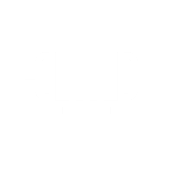 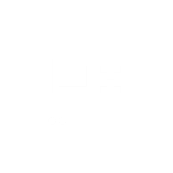 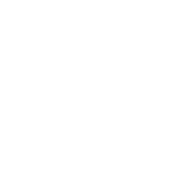 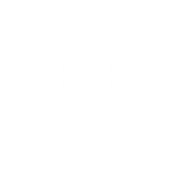 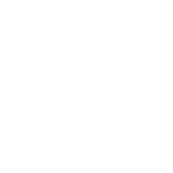 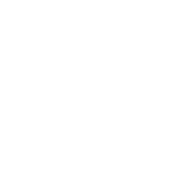 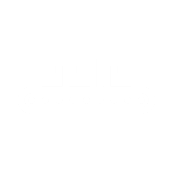 Handheld
terminal
POS
cash-register
Generator
PLC
Analog meter
7 segment
Robotic Arm
Robot
Conveyor
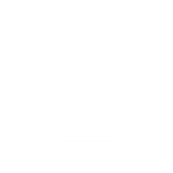 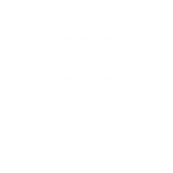 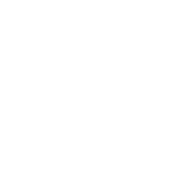 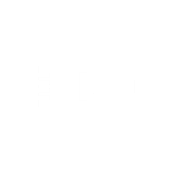 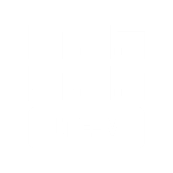 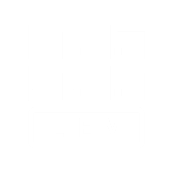 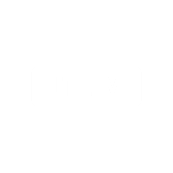 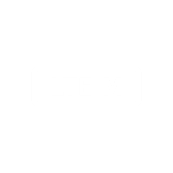 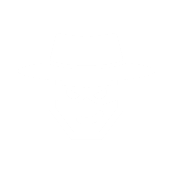 Signal
SIM
(Suspended)
Map
Ethernet
LTE-M 
Devices A
LTE-M
Devices B
LTE-M A
LTE-M B
Suspect
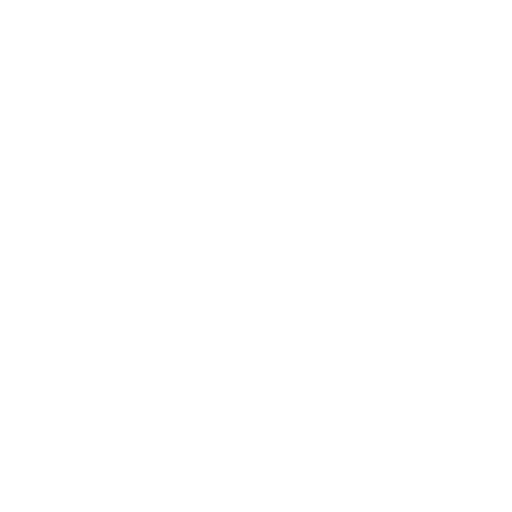 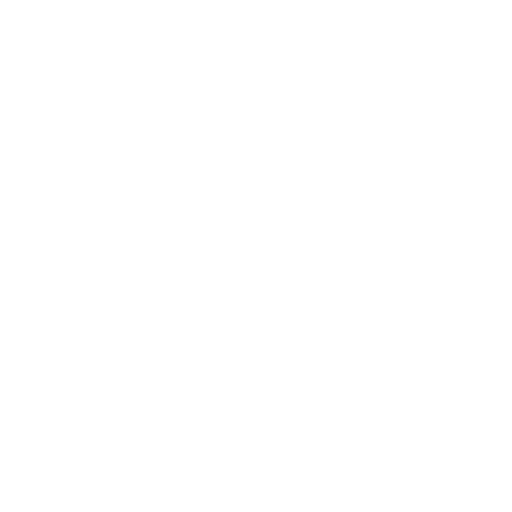 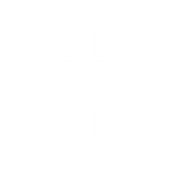 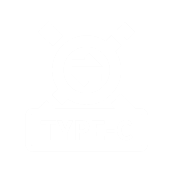 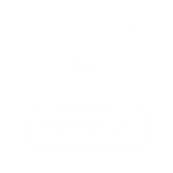 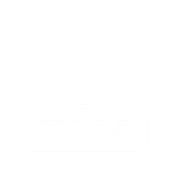 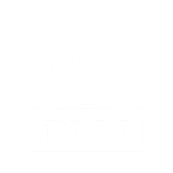 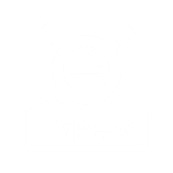 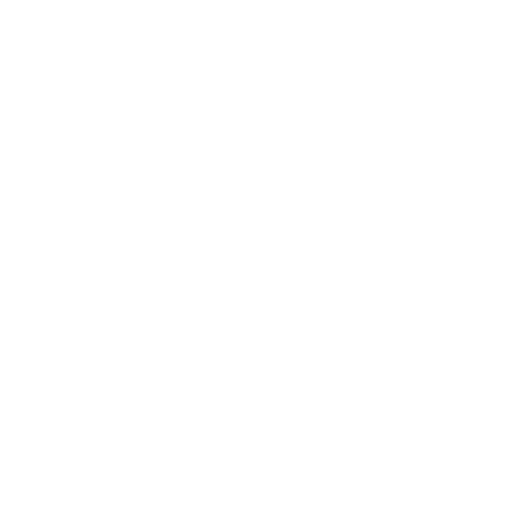 S+ Camera A
S+ Camera B
S+ Smart Notification Service
VPG Type-C
VPG Type-D
VPG Type-E
VPG Type-F
VPG Type-G
GPS Multiunit SORACOM Edition
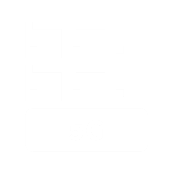 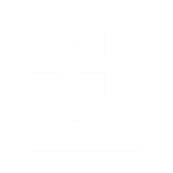 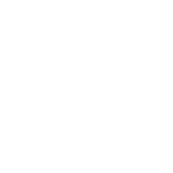 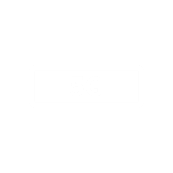 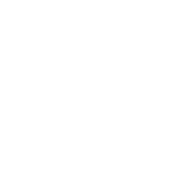 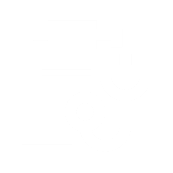 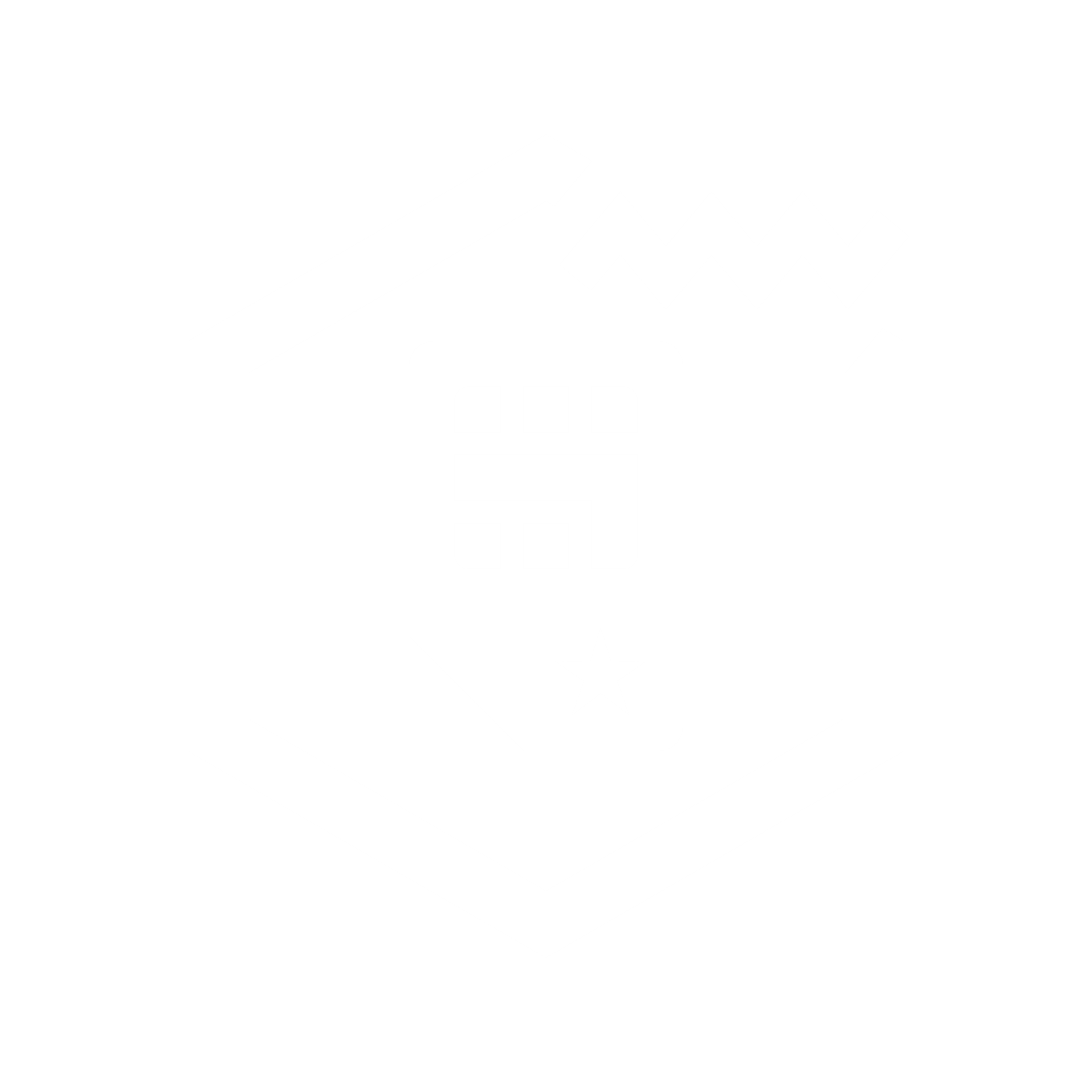 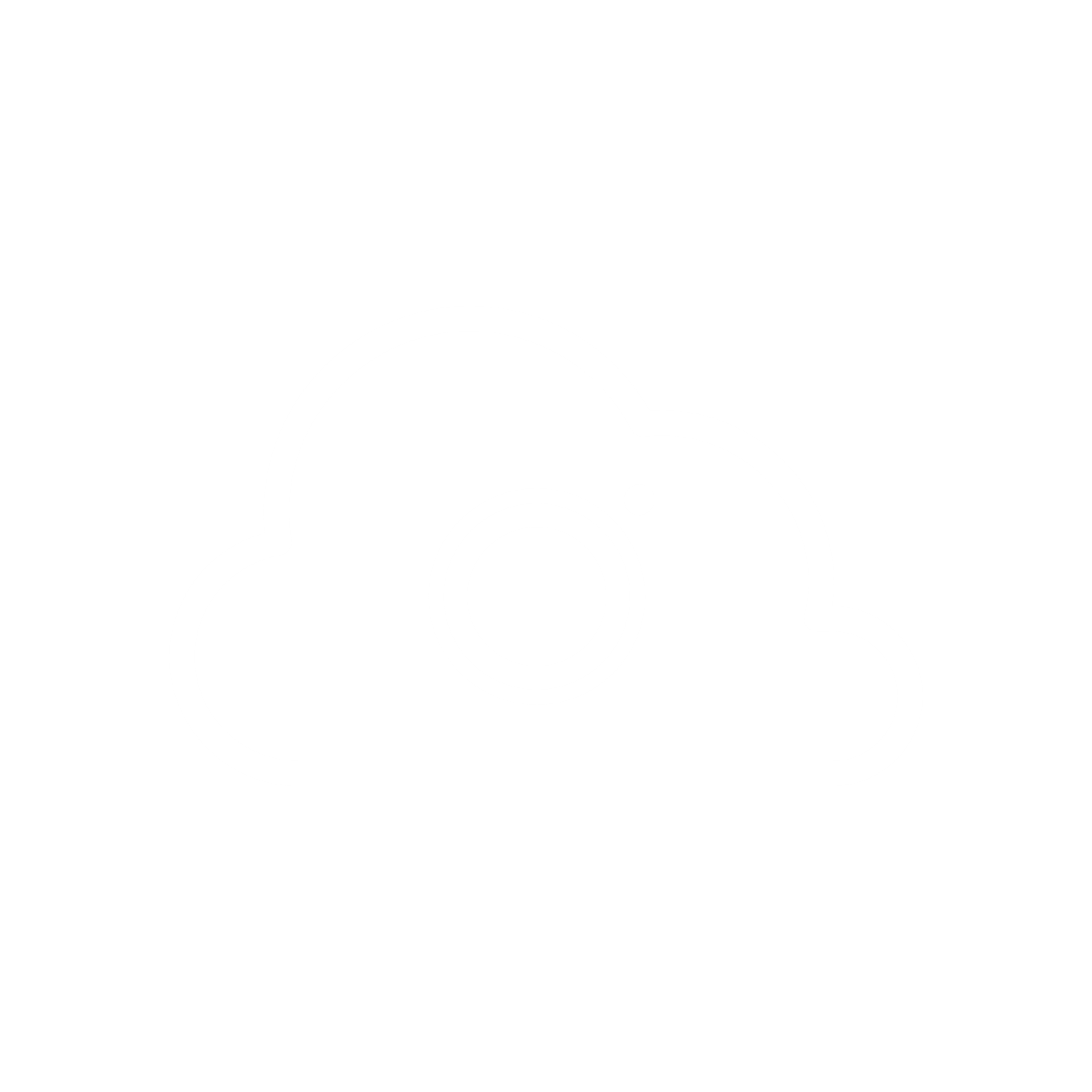 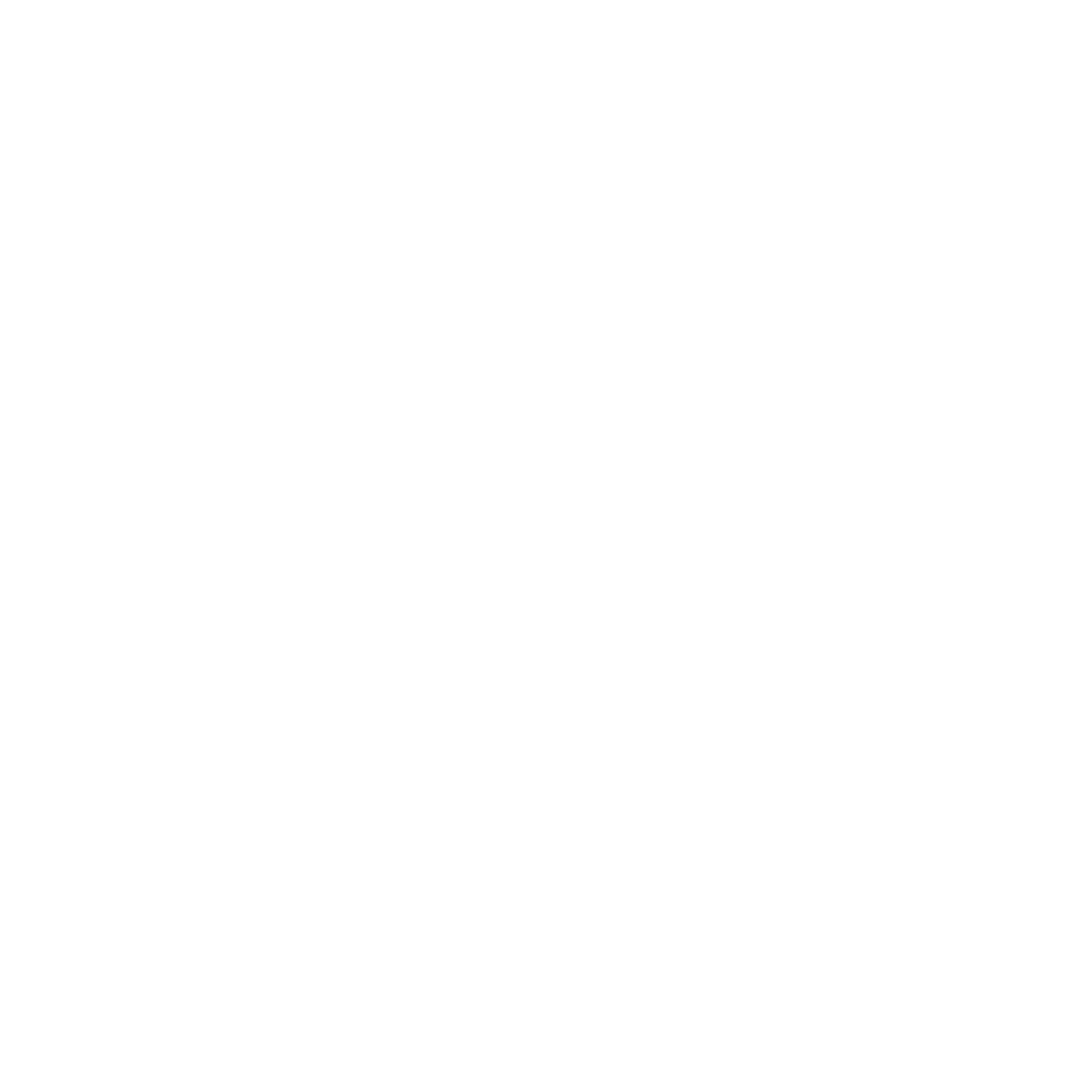 5G Devices A
5G Devices B
5G A
5G B
Virtual SIM
Diagnostics
soratun
Soracom Cloud
Camera Services
ATOM Cam 2
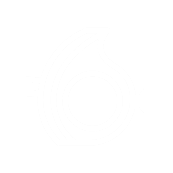 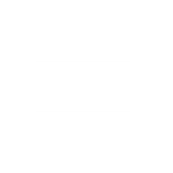 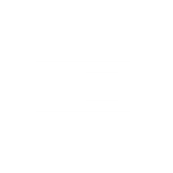 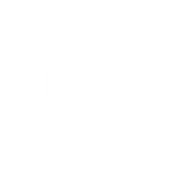 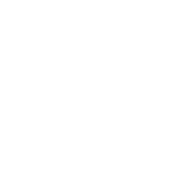 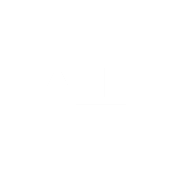 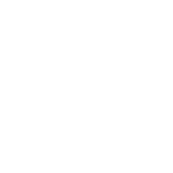 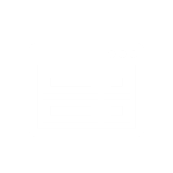 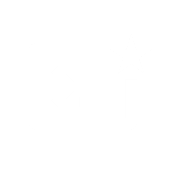 S+ Camera Design
Battery (Full)
Battery (Half)
Battery (Empty)
Still Image(Outdoor)
Still Image(Indoor)
Video
Console
SORACOM CLI
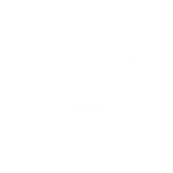 Signature
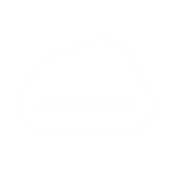 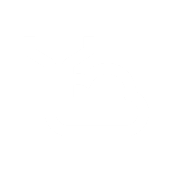 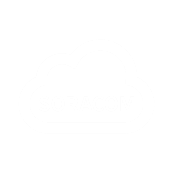 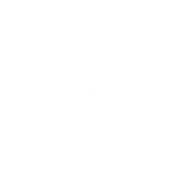 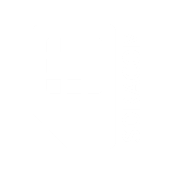 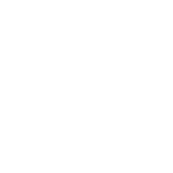 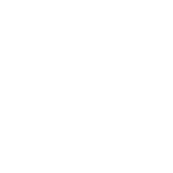 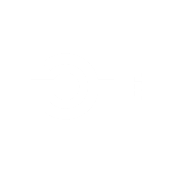 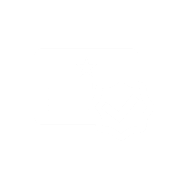 SORACOM
Funnel
SORACOM
Platform A
SORACOM 
Platform B
IoT SIM A
IoT SIM B
SORACOM
Beam
SORACOM
Canal
SORACOM
Direct
SORACOM
Endorse
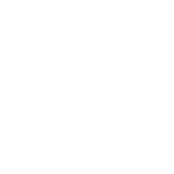 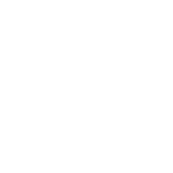 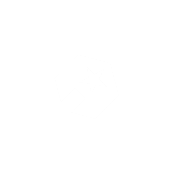 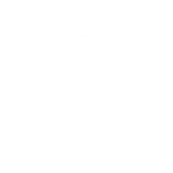 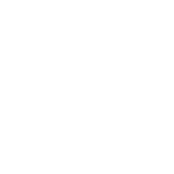 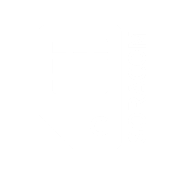 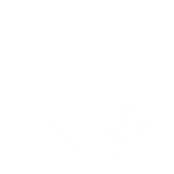 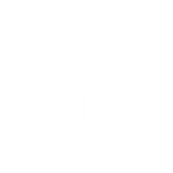 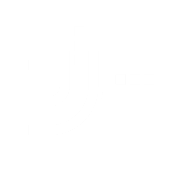 SORACOM
Air
SORACOM 
Door
SORACOM 
Gate
IoT SIM 
for Global A
IoT SIM 
for Global B
SORACOM
Harvest
SORACOM
Inventory
SORACOM
Inventory client
SORACOM
Junction
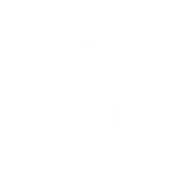 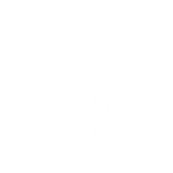 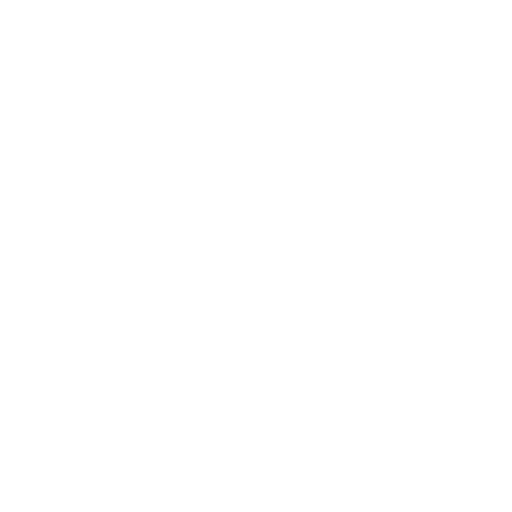 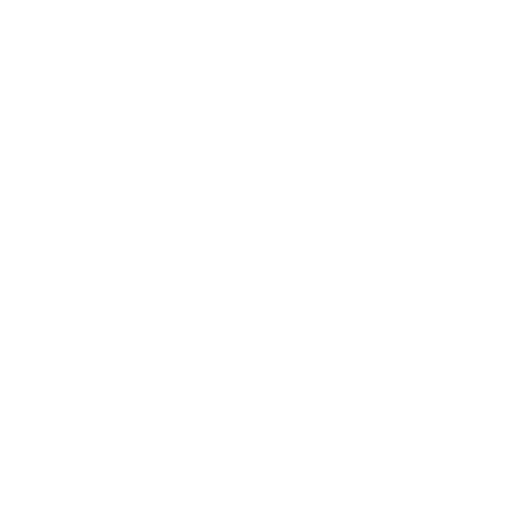 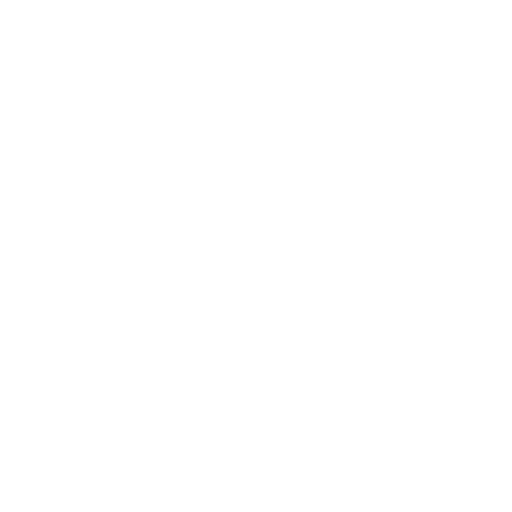 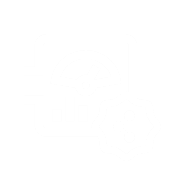 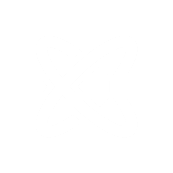 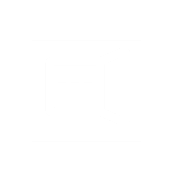 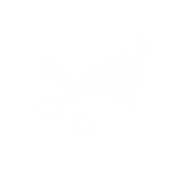 SORACOM
Napter
SORACOM
Orbit
SORACOM
Peek
SORACOM Arc
SORACOM
Mosaic
SORACOM
Funk
SORACOM
Krypton
SORACOM
Krypton key
SORACOM
Lagoon
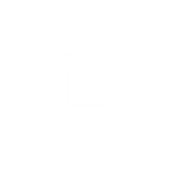 SORACOM
Relay
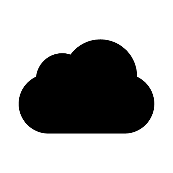 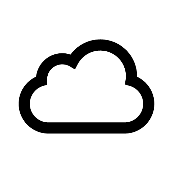 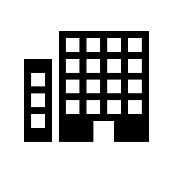 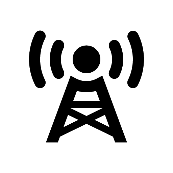 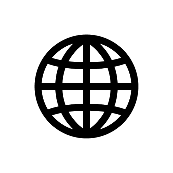 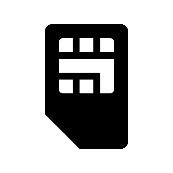 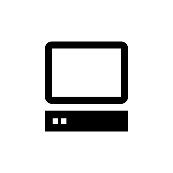 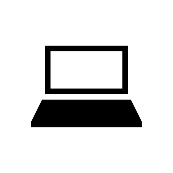 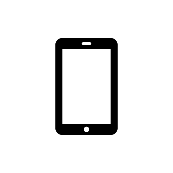 Cloud A
Cloud B
Telephone Exchange
Base Station
Internet
SIM
PC
LAPTOP
Smart phone
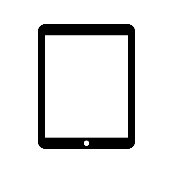 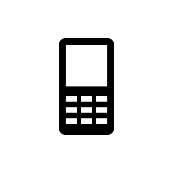 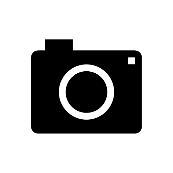 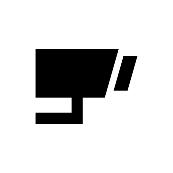 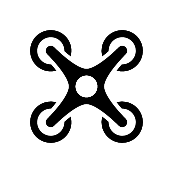 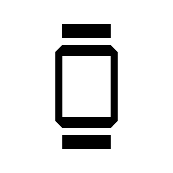 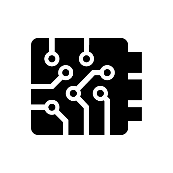 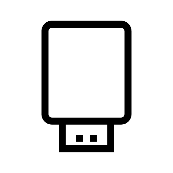 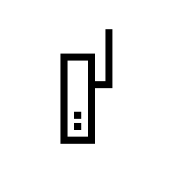 Tablet
Feature Phone
Camera
Surveillance camera
Drone
Smart Watch
Board
Dongle
Transmitter A
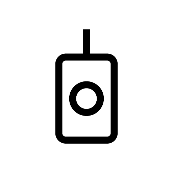 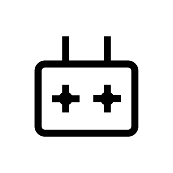 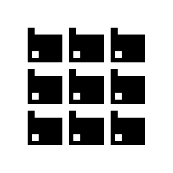 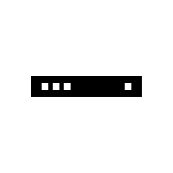 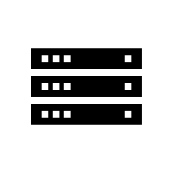 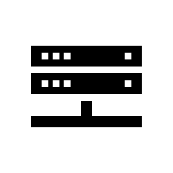 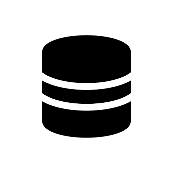 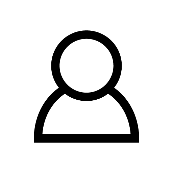 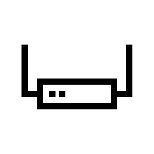 Transmitter B
Controller A
Controller B
IoT Device Group
Server A
Server B
Server C
Data Base
User A
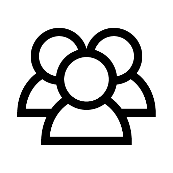 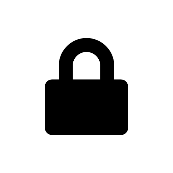 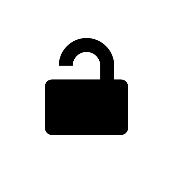 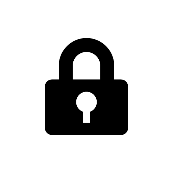 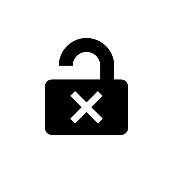 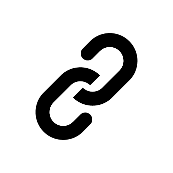 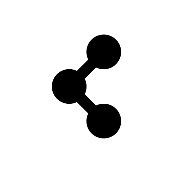 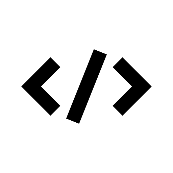 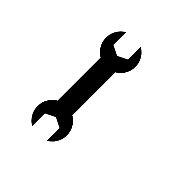 User B
Security A
Security B
Security C
Security D
Link A
Link B
Code
Config A
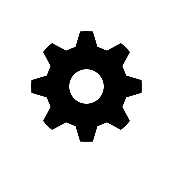 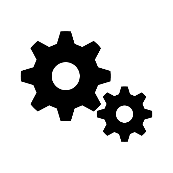 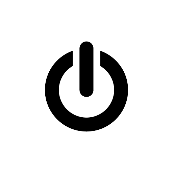 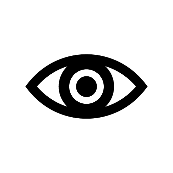 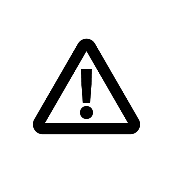 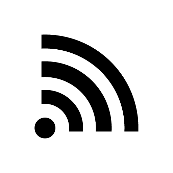 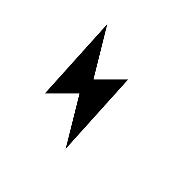 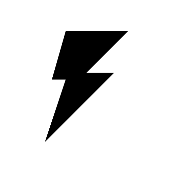 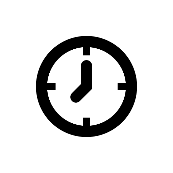 Config B
Config C
Power
Watch
Alert
Send
Attention A
Attention B
Time
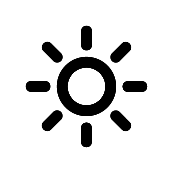 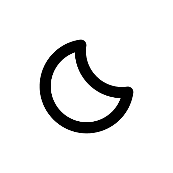 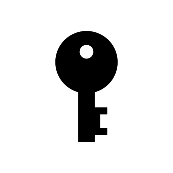 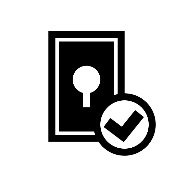 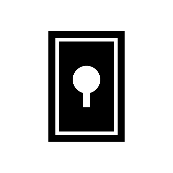 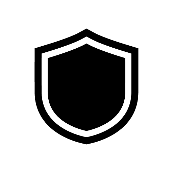 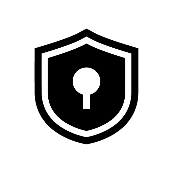 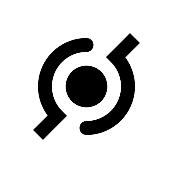 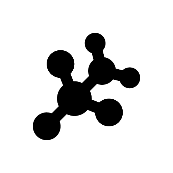 Day Time
Night Time
Auth key
Authenticated
authentication
Protect
Protect
(with key)
API
Protocol
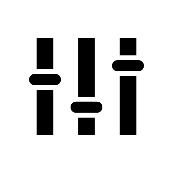 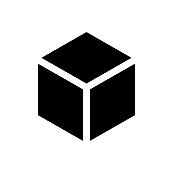 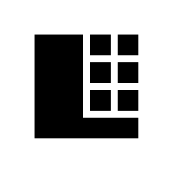 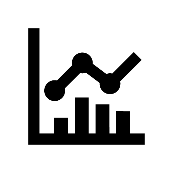 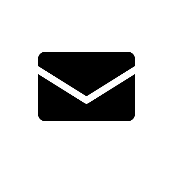 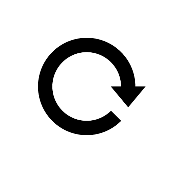 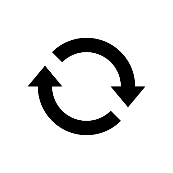 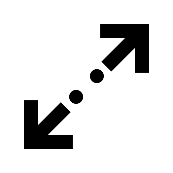 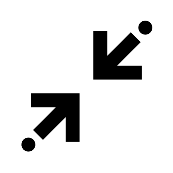 Controllable
SDK
Big Data
Graph
Mail
Read
Reload
Expansion
Shrinking
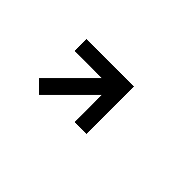 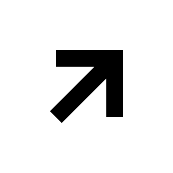 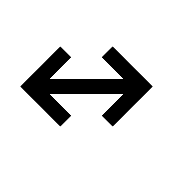 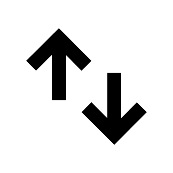 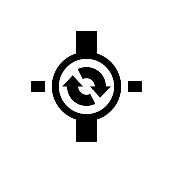 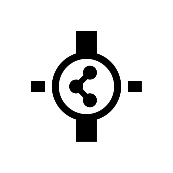 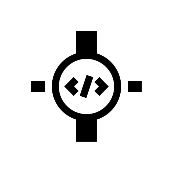 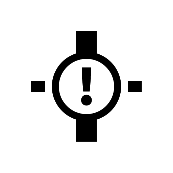 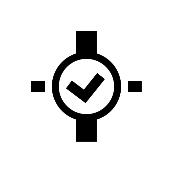 Arrow A
Arrow B
Arrow C
Arrow D
System Process A（Gateway）
System Process B
System Process C
System Process D
System Process E
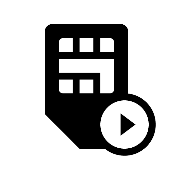 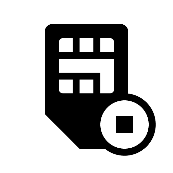 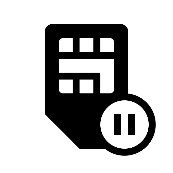 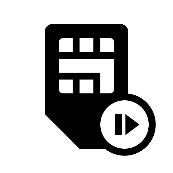 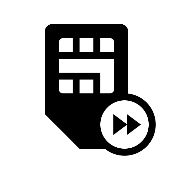 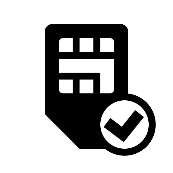 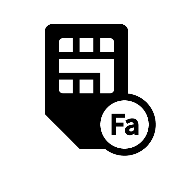 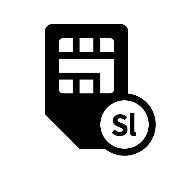 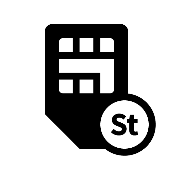 SORACOM Air
（Active）
SORACOM Air
（Stop）
SORACOM Air
（Inactive）
SORACOM Air
（Low Speed）
SORACOM Air
（High Speed）
SORACOM Air
（Checked）
SORACOM Air
（Fast）
SORACOM Air
（Slow）
SORACOM Air
（Standard）
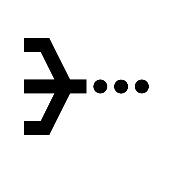 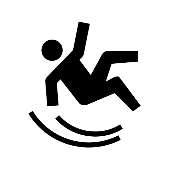 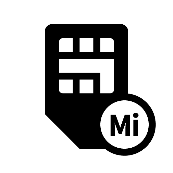 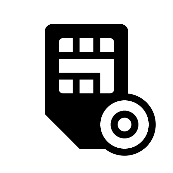 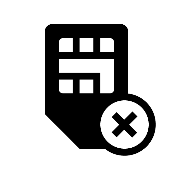 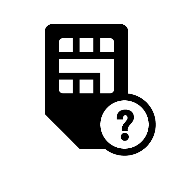 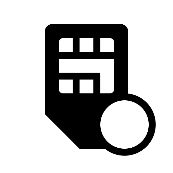 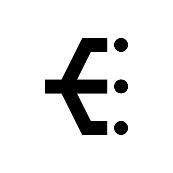 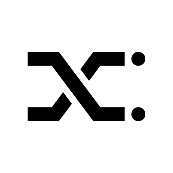 SORACOM Air
（Minimum）
SORACOM Air
（Live）
SORACOM Air
（Dead）
SORACOM Air
（Unknown）
SORACOM Air
（Free）
Communicationpath
 (Branch)
Communicationpath
 (conversion)
Communicationpath
 (Consolidation)
SBR A
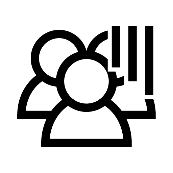 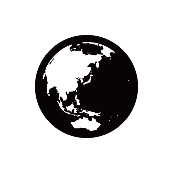 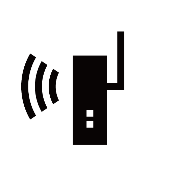 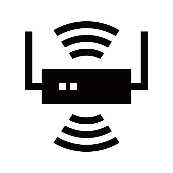 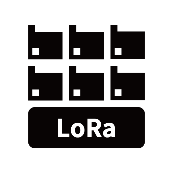 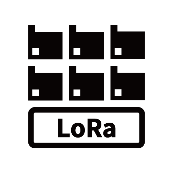 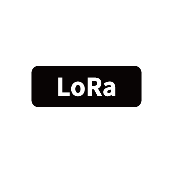 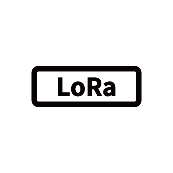 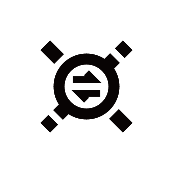 SBR B
Global
LoRa 
Base A
LoRa
Base B
LoRa
Device A
LoRa
Device B
LoRa A
LoRa B
VPG
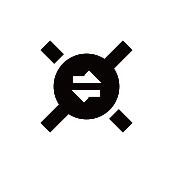 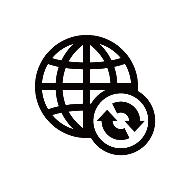 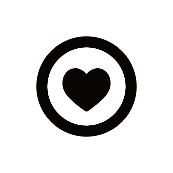 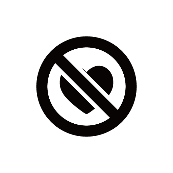 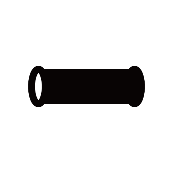 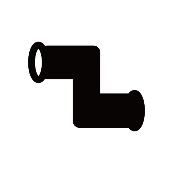 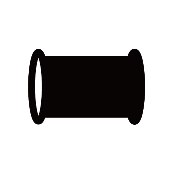 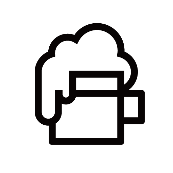 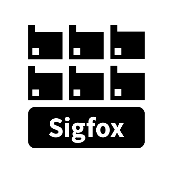 Gateway
Interconnection 
network
Safe
Danger
Connect A
Connect B
Connect C
Beer
SigfoxDevice A
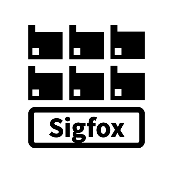 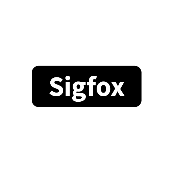 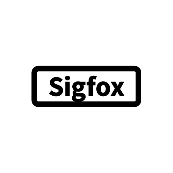 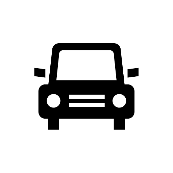 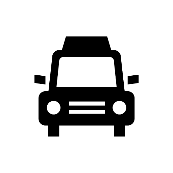 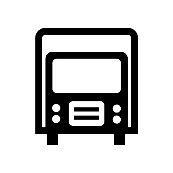 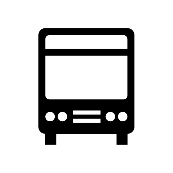 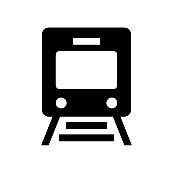 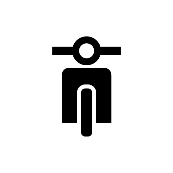 SigfoxDevice B
Sigfox A
Sigfox B
Car
Taxi
Truck
Bus
Train
Motor Scooter
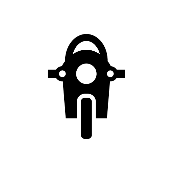 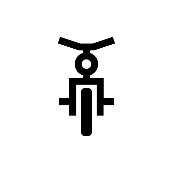 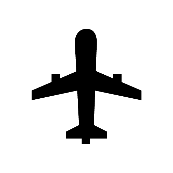 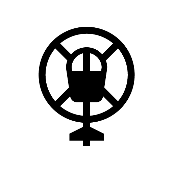 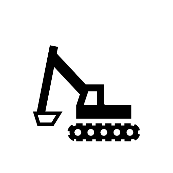 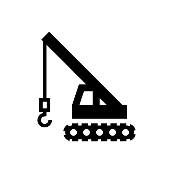 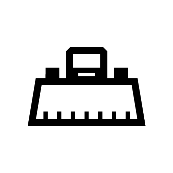 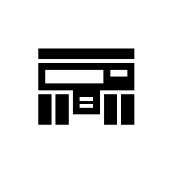 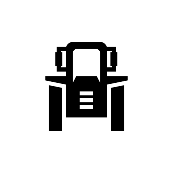 Motorcycle
Bicycle
Plane
Helicopter
Excavator
Crane
Bulldozer
Dump truck
Tractor
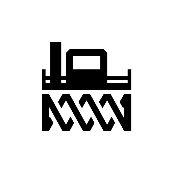 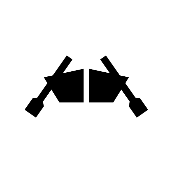 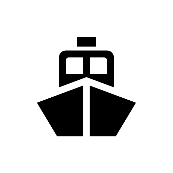 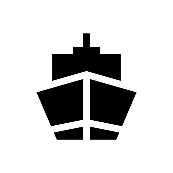 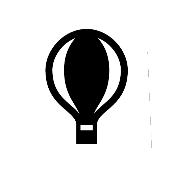 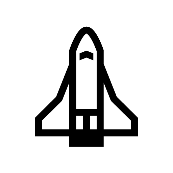 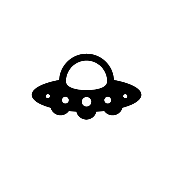 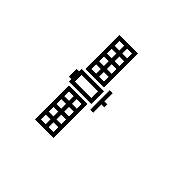 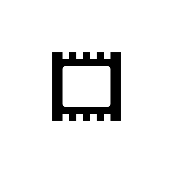 Snow blower
Boat
Ship
Freighter
Balloon
Space Shuttle
UFO
Satellite
eSIM A
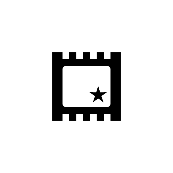 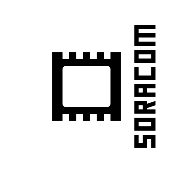 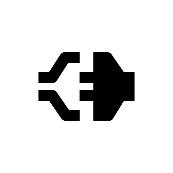 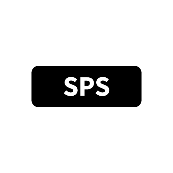 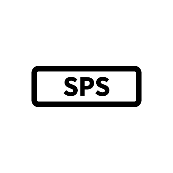 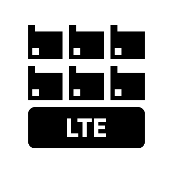 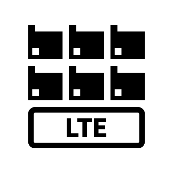 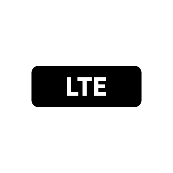 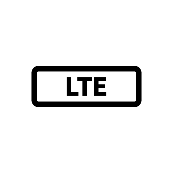 Air eSIM A
Air eSIM B
SORACOM Funnel 
Adaptor
SPS 
Partner A
SPS 
Partner B
LTE
Devices A
LTE
Devices B
LTE A
LTE B
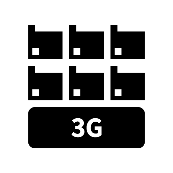 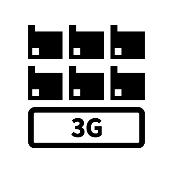 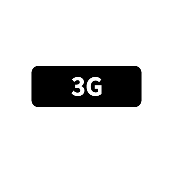 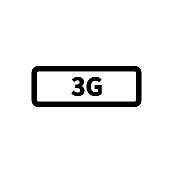 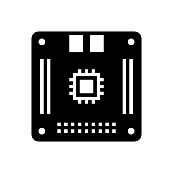 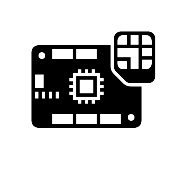 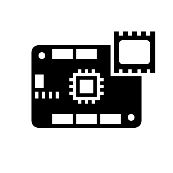 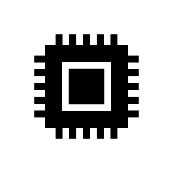 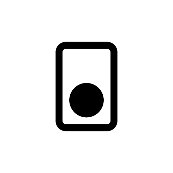 3G Devices A
3G Devices B
3G A
3G B
Microcomputer
Wio LTE
Wio 3G
Processor
Button
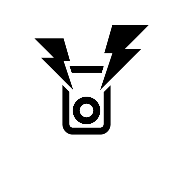 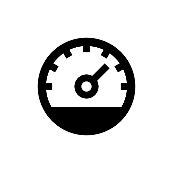 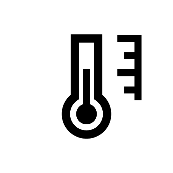 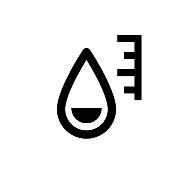 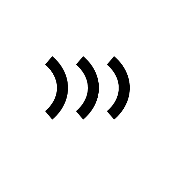 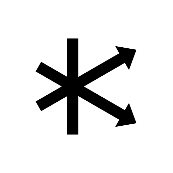 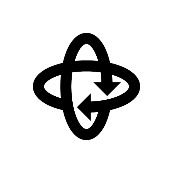 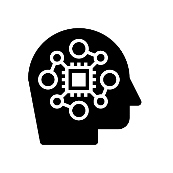 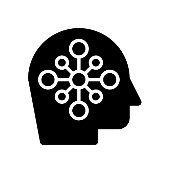 Buzzer
Indicator
Thermometer
Hygrometer
Sound wave
Acceleration
Gyroscope
Machine Learning
Engine A
Machine Learning
Model A
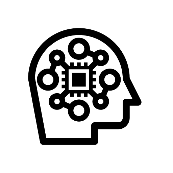 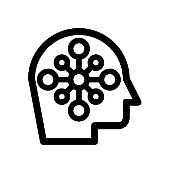 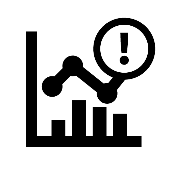 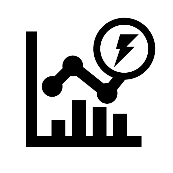 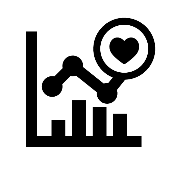 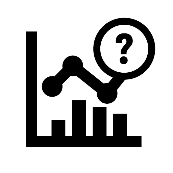 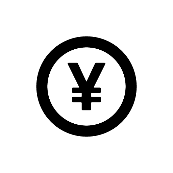 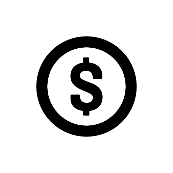 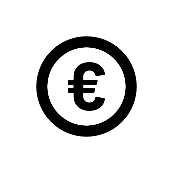 Machine Learning
Engine B
Machine Learning
Model B
Graph B
Graph C
Graph D
Graph E
Currency A
Currency B
Currency C
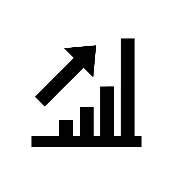 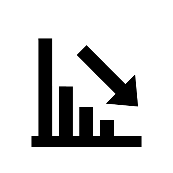 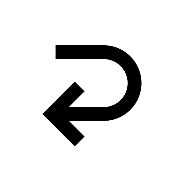 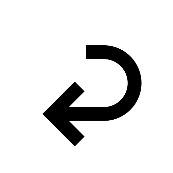 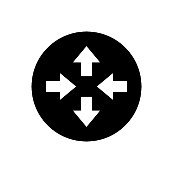 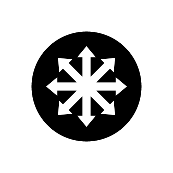 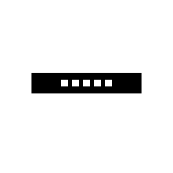 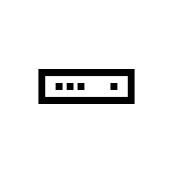 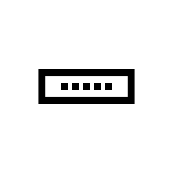 Graph F
Graph G
Arrow E
Arrow F
Router C
Switching hub B
Router A
Switching hub A
Router B
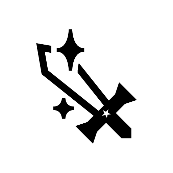 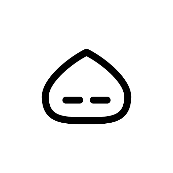 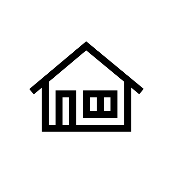 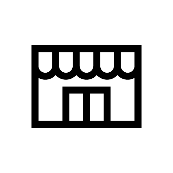 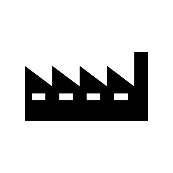 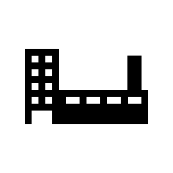 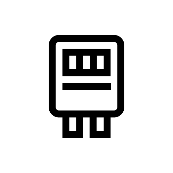 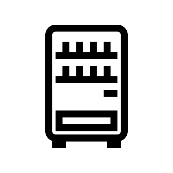 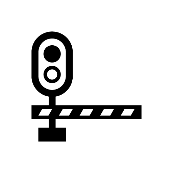 Excalibur
Slime
House
Store
Factory A
Factory B
Meter
Vending machine
Crossing
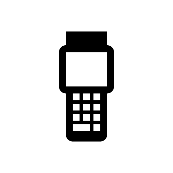 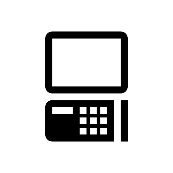 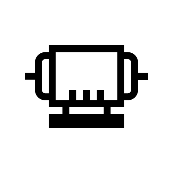 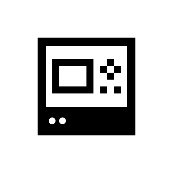 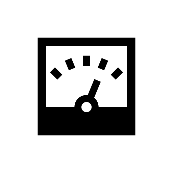 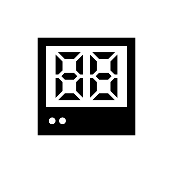 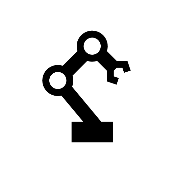 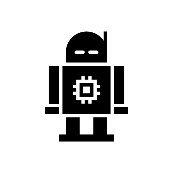 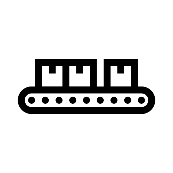 Handheld
terminal
POS
cash-register
Generator
PLC
Analog meter
7 segment
Robotic Arm
Robot
Conveyor
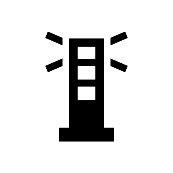 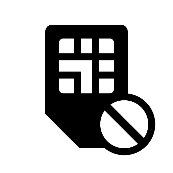 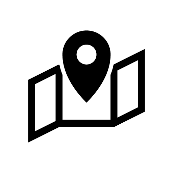 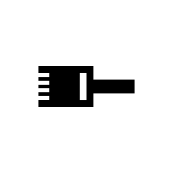 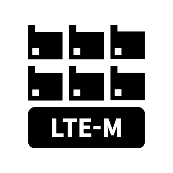 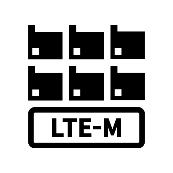 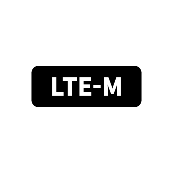 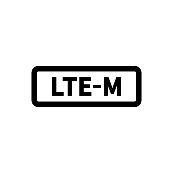 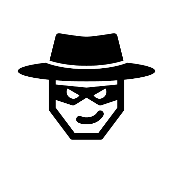 Signal
SIM
(Suspended)
Map
Ethernet
LTE-M
Devices A
LTE-M
Devices B
LTE-M A
LTE-M B
Suspect
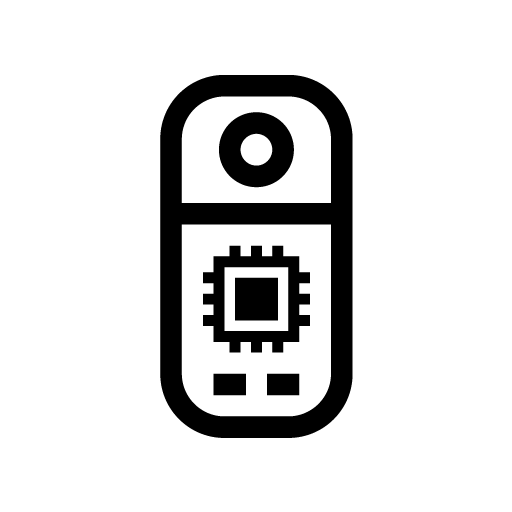 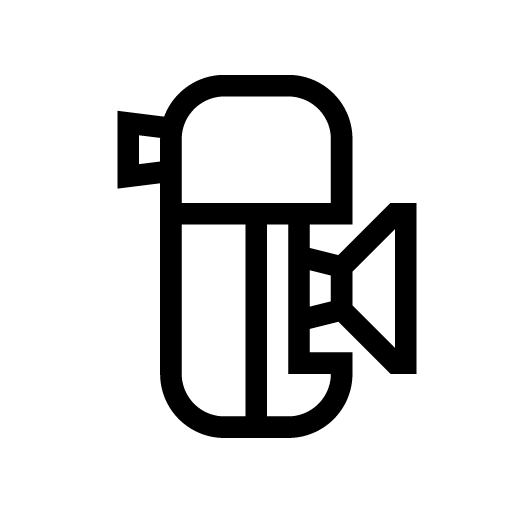 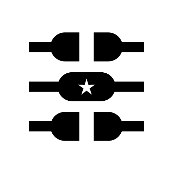 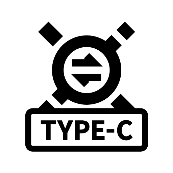 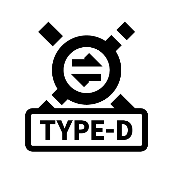 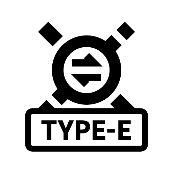 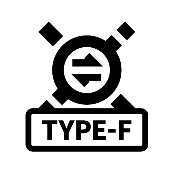 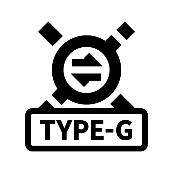 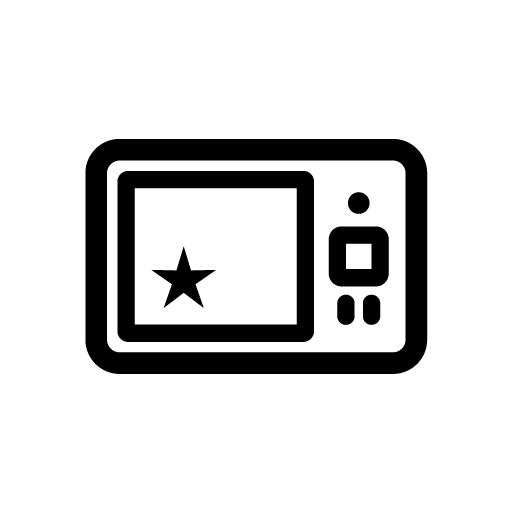 S+ Camera A
S+ Camera B
S+ Smart Notification Service
VPG Type-C
VPG Type-D
VPG Type-E
VPG Type-F
VPG Type-G
GPS Multiunit SORACOM Edition
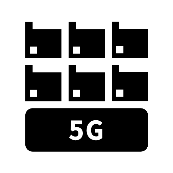 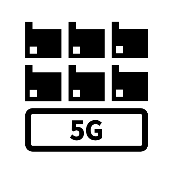 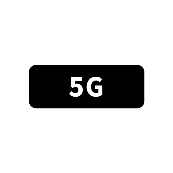 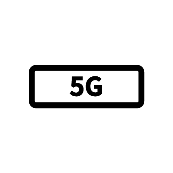 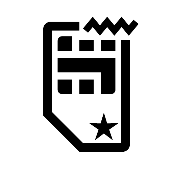 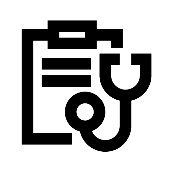 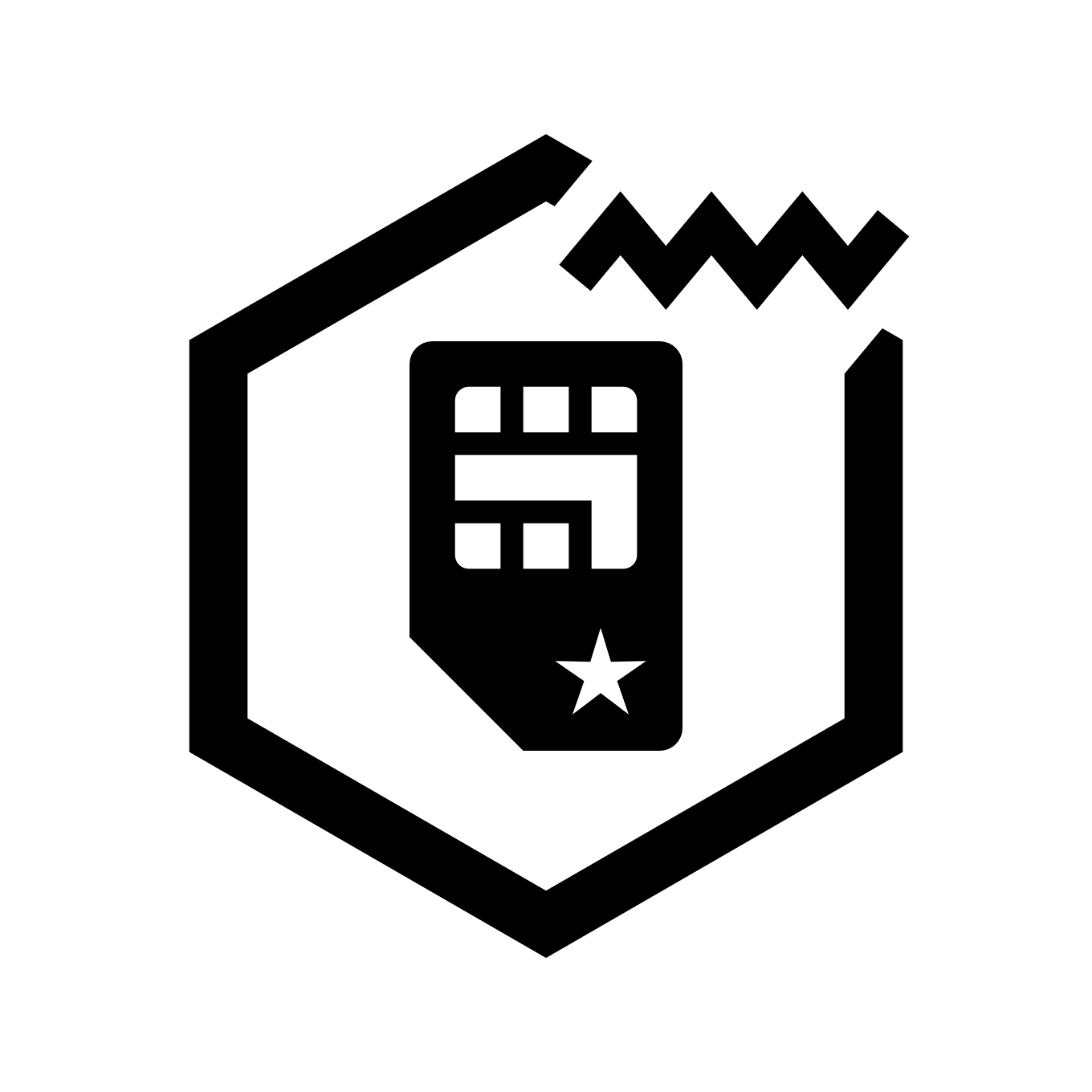 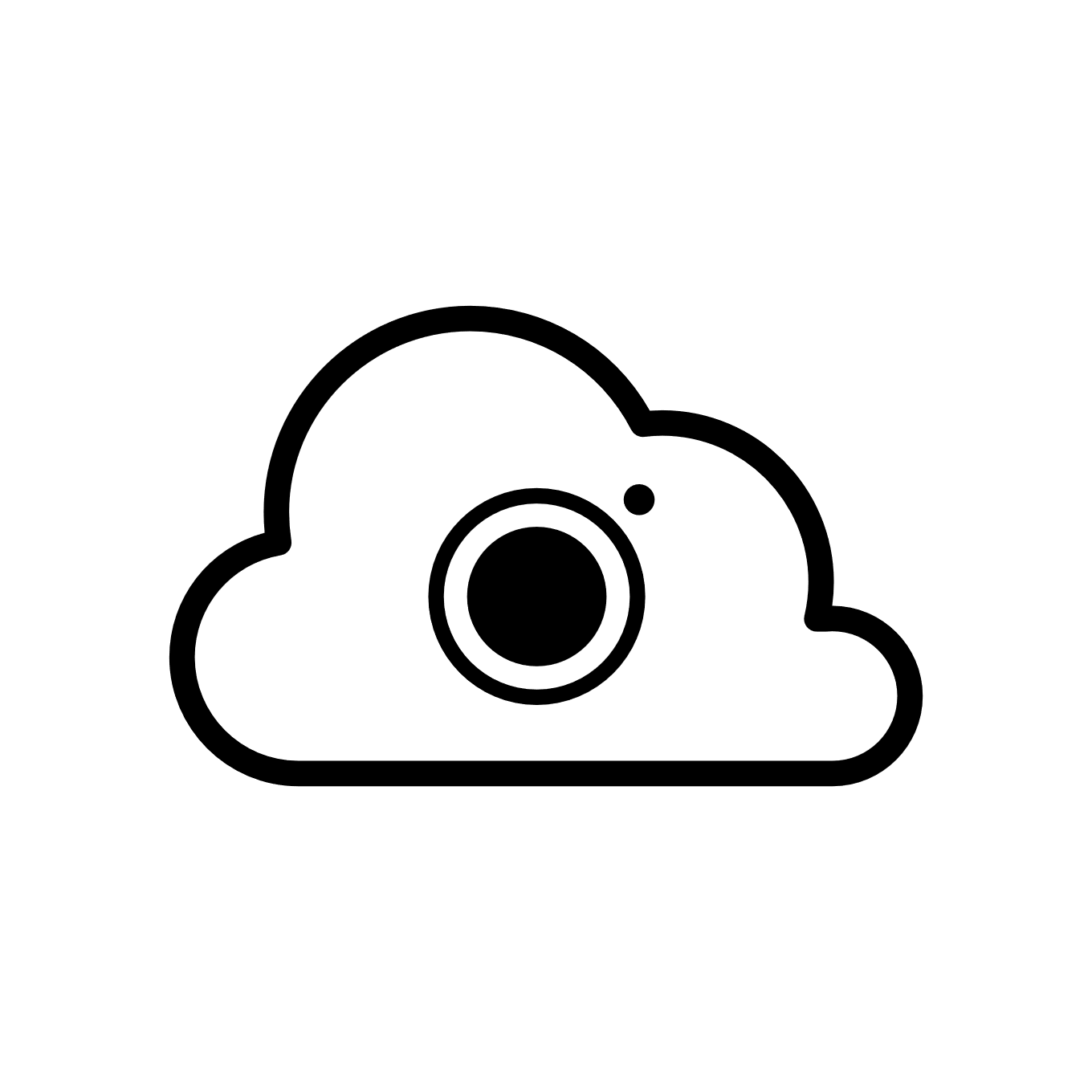 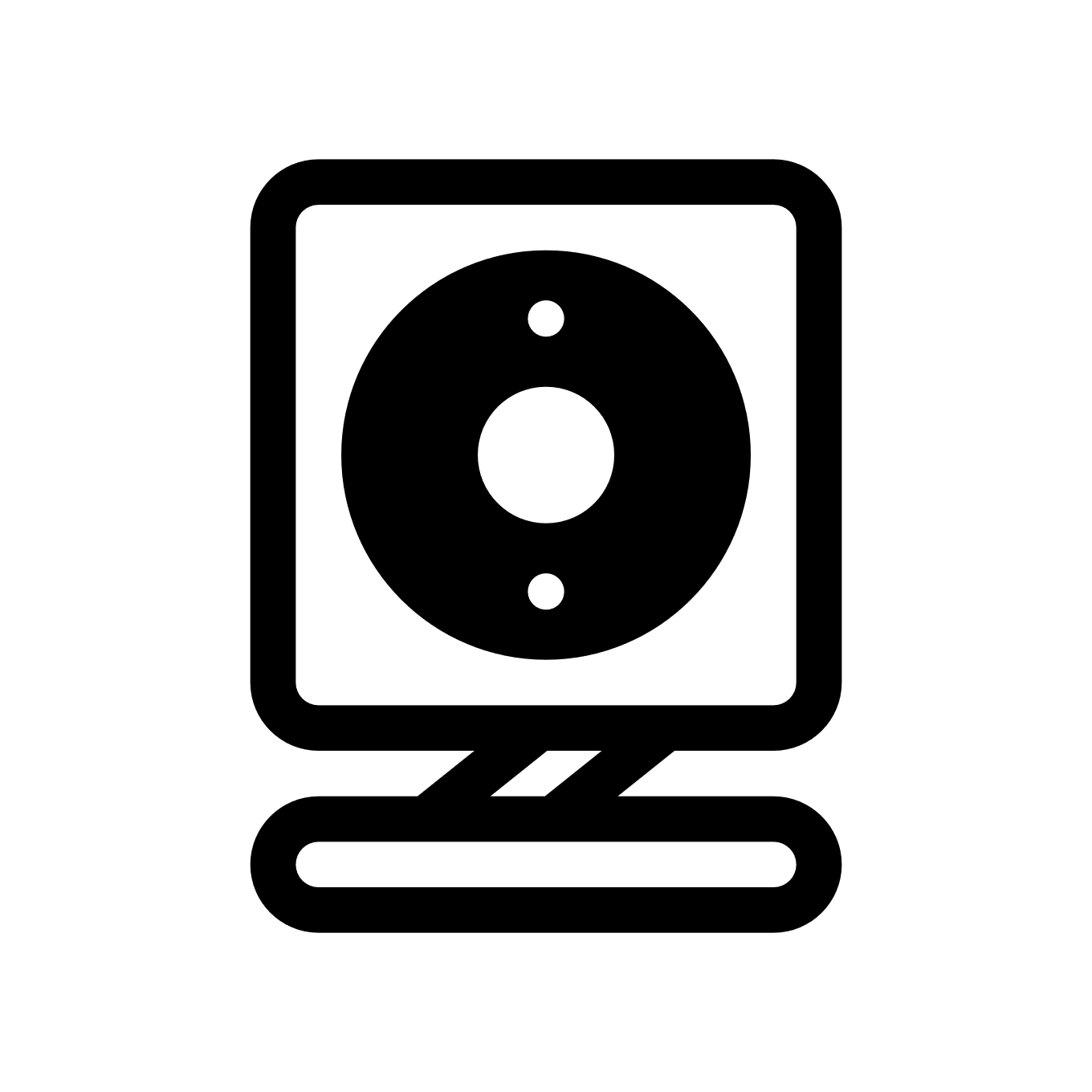 5G Devices A
5G Devices B
5G A
5G B
Virtual SIM
Diagnostics
soratun
Soracom Cloud
Camera Services
ATOM Cam 2
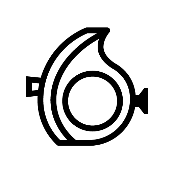 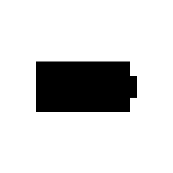 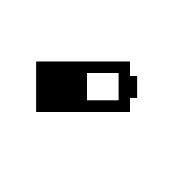 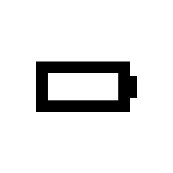 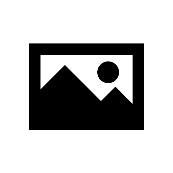 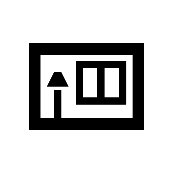 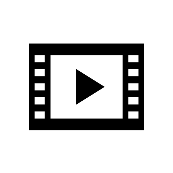 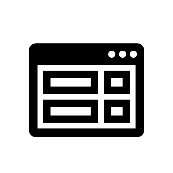 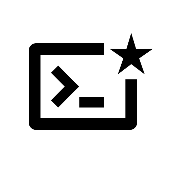 S+ Camera Design
Battery (Full)
Battery (Half)
Battery (Empty)
Still Image(Outdoor)
Still Image(Indoor)
Video
Console
SORACOM CLI
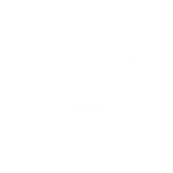 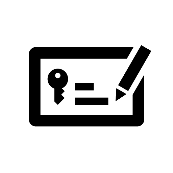 Signature
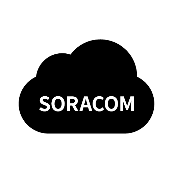 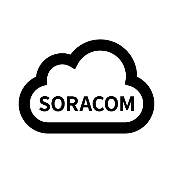 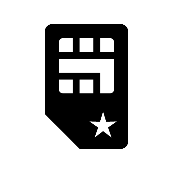 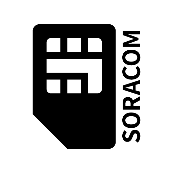 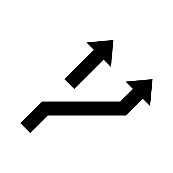 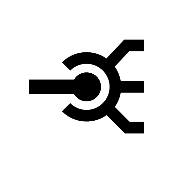 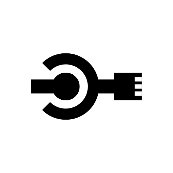 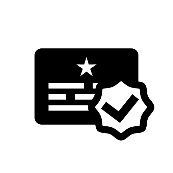 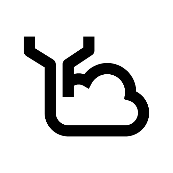 SORACOM
Platform A
SORACOM 
Platform B
IoT SIM A
IoT SIM B
SORACOM
Beam
SORACOM
Canal
SORACOM
Direct
SORACOM
Endorse
SORACOM
Funnel
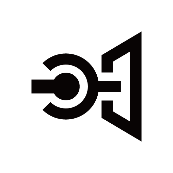 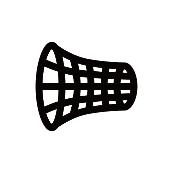 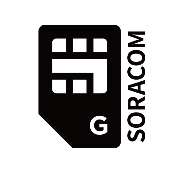 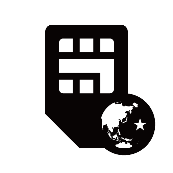 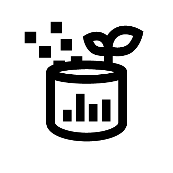 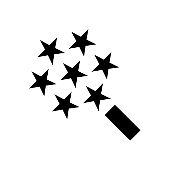 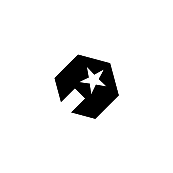 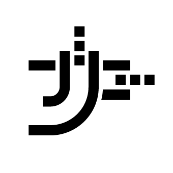 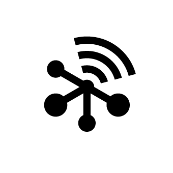 SORACOM 
Door
SORACOM 
Gate
IoT SIM 
for Global A
IoT SIM 
for Global B
SORACOM
Harvest
SORACOM
Inventory
SORACOM
Inventory client
SORACOM
Junction
SORACOM
Air
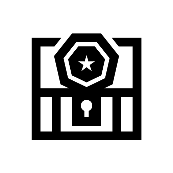 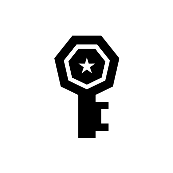 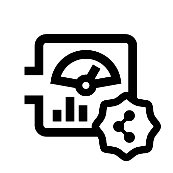 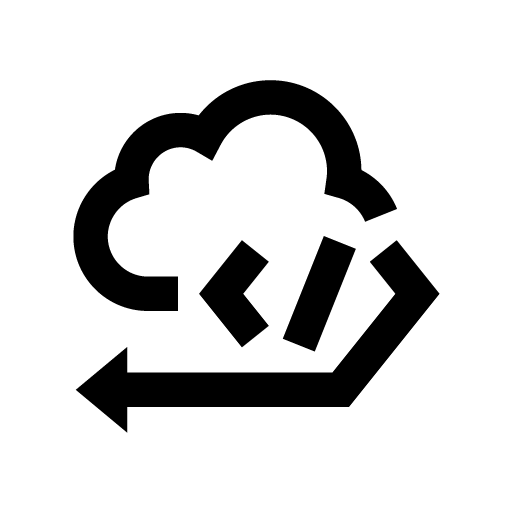 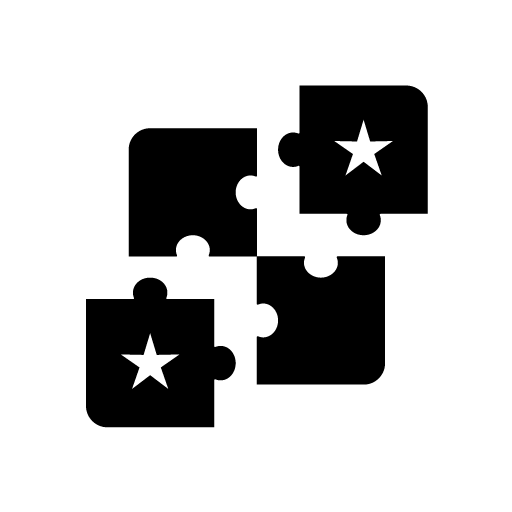 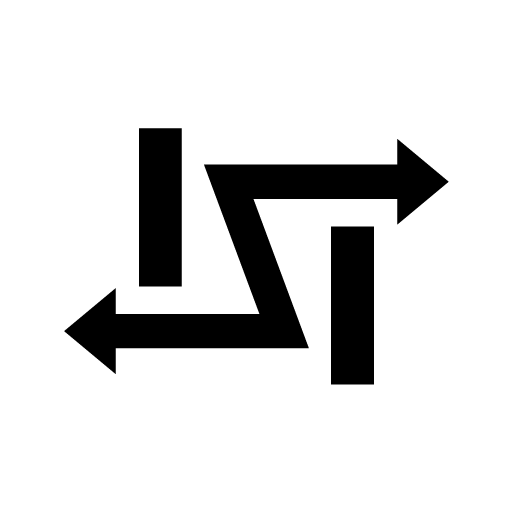 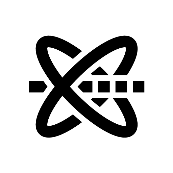 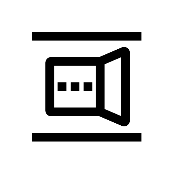 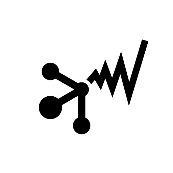 SORACOM
Krypton
SORACOM
Krypton key
SORACOM
Lagoon
SORACOM
Funk
SORACOM
Mosaic
SORACOM
Napter
SORACOM
Orbit
SORACOM
Peek
SORACOM Arc
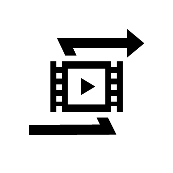 SORACOM
Relay
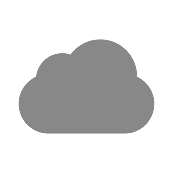 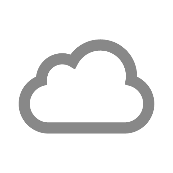 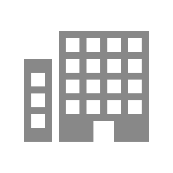 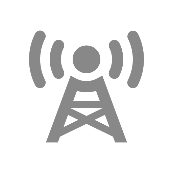 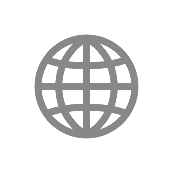 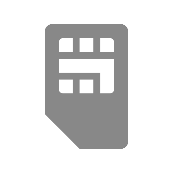 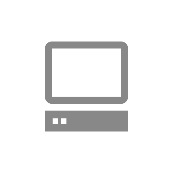 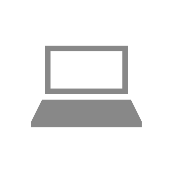 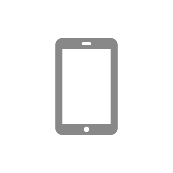 Cloud A
Cloud B
Telephone Exchange
Base Station
Internet
SIM
PC
LAPTOP
Smart phone
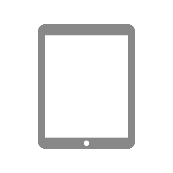 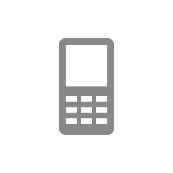 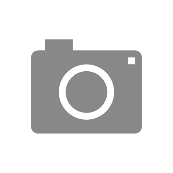 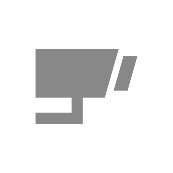 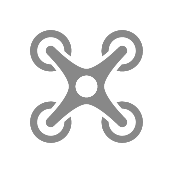 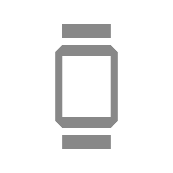 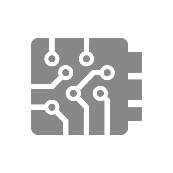 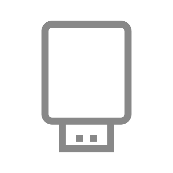 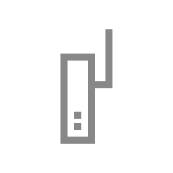 Tablet
Feature Phone
Camera
Surveillance camera
Drone
Smart Watch
Board
Dongle
Transmitter A
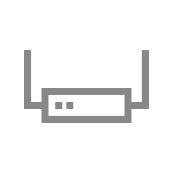 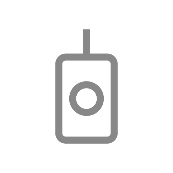 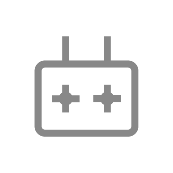 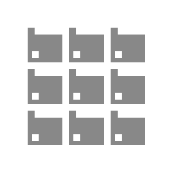 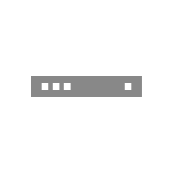 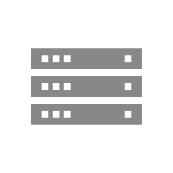 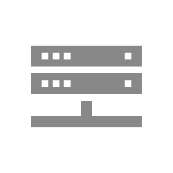 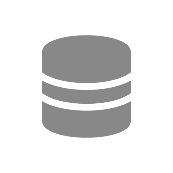 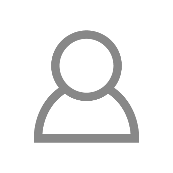 Transmitter B
Controller A
Controller B
IoT Device Group
Server A
Server B
Server C
Data Base
User A
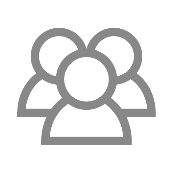 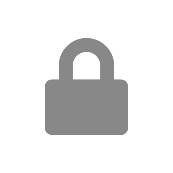 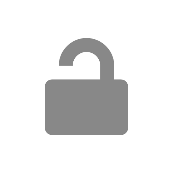 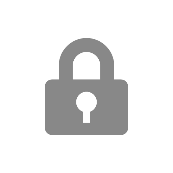 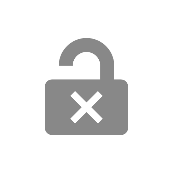 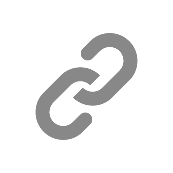 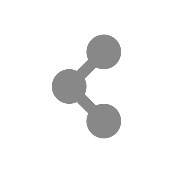 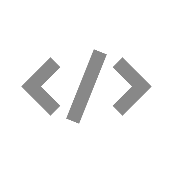 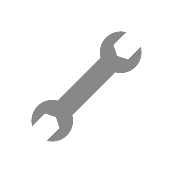 User B
Security A
Security B
Security C
Security D
Link A
Link B
Code
Config A
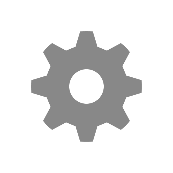 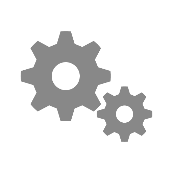 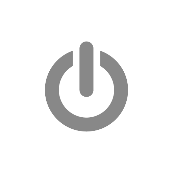 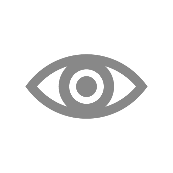 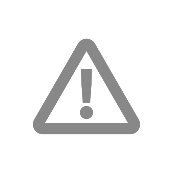 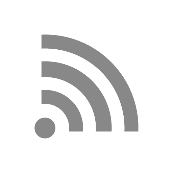 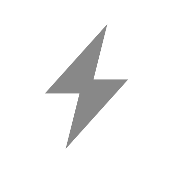 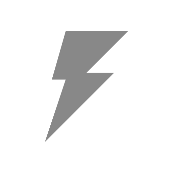 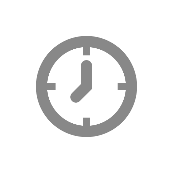 Config B
Config C
Power
Watch
Alert
Send
Attention A
Attention B
Time
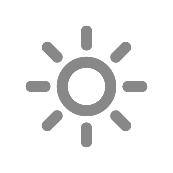 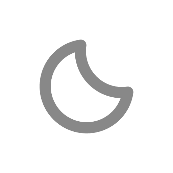 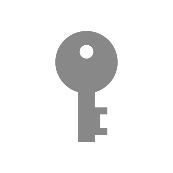 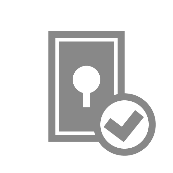 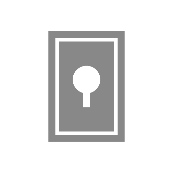 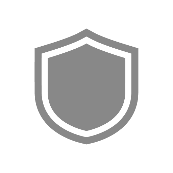 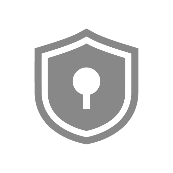 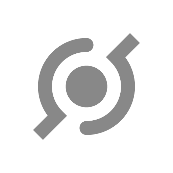 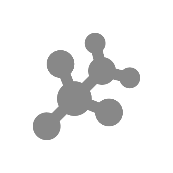 Day Time
Night Time
Auth key
Authenticated
authentication
Protect
Protect
(with key)
API
Protocol
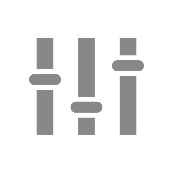 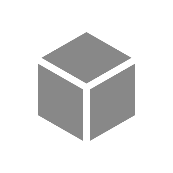 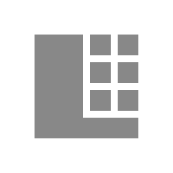 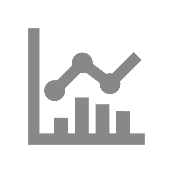 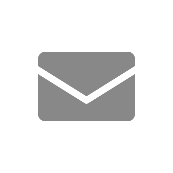 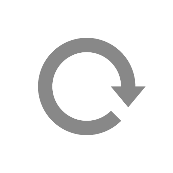 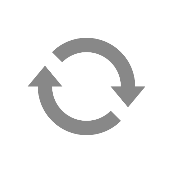 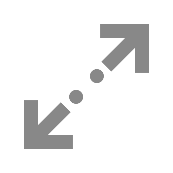 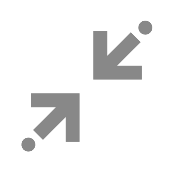 Controllable
SDK
Big Data
Graph
Mail
Read
Reload
Expansion
Shrinking
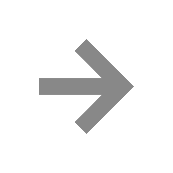 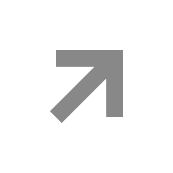 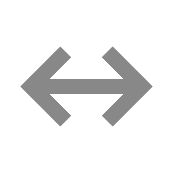 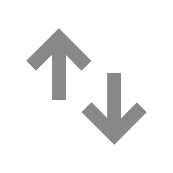 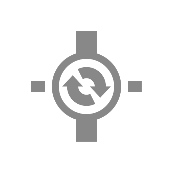 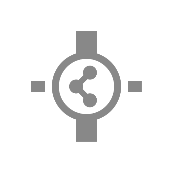 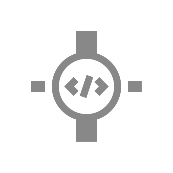 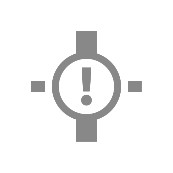 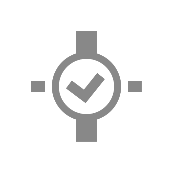 Arrow A
Arrow B
Arrow C
Arrow D
System Process A（Gateway）
System Process B
System Process C
System Process D
System Process E
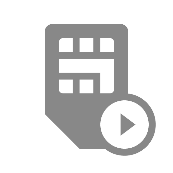 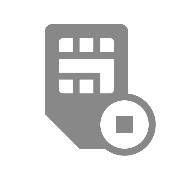 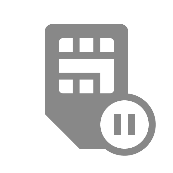 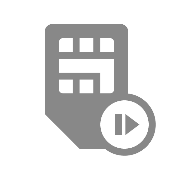 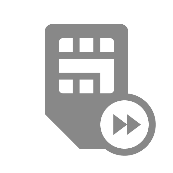 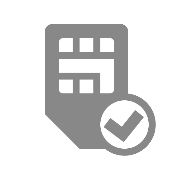 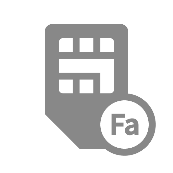 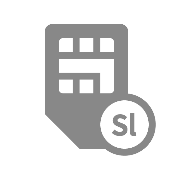 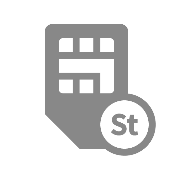 SORACOM Air
（Active）
SORACOM Air
（Stop）
SORACOM Air
（Inactive）
SORACOM Air
（Low Speed）
SORACOM Air
（High Speed）
SORACOM Air
（Checked）
SORACOM Air
（Fast）
SORACOM Air
（Slow）
SORACOM Air
（Standard）
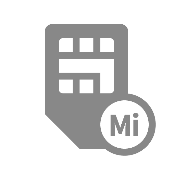 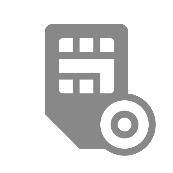 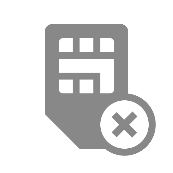 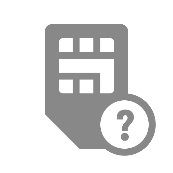 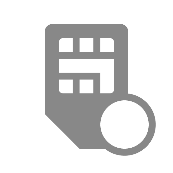 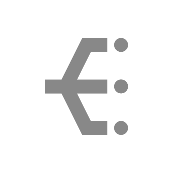 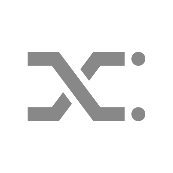 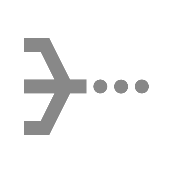 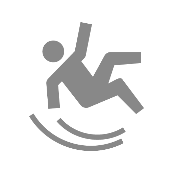 SORACOM Air
（Minimum）
SORACOM Air
（Live）
SORACOM Air
（Dead）
SORACOM Air
（Unknown）
SORACOM Air
（Free）
Communicationpath
 (Branch)
Communicationpath
 (conversion)
Communicationpath
 (Consolidation)
SBR A
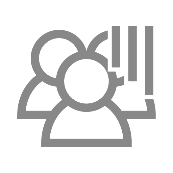 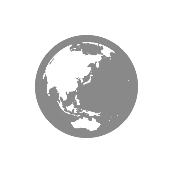 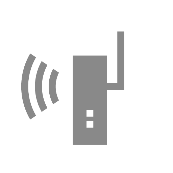 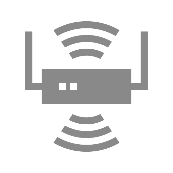 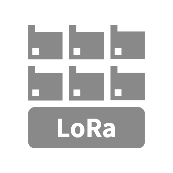 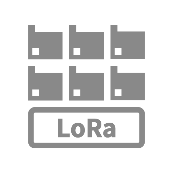 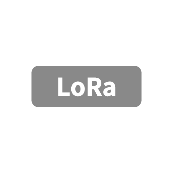 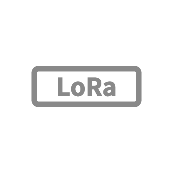 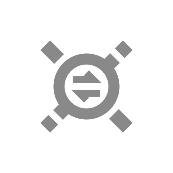 SBR B
Global
LoRa 
Base A
LoRa
Base B
LoRa
Device A
LoRa
Device B
LoRa A
LoRa B
VPG
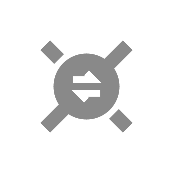 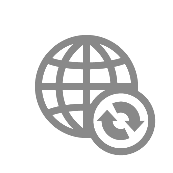 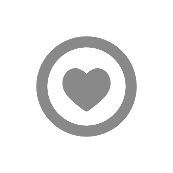 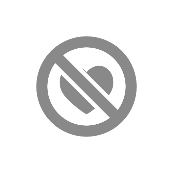 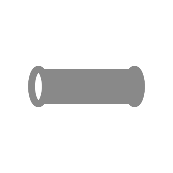 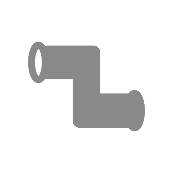 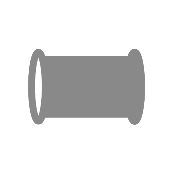 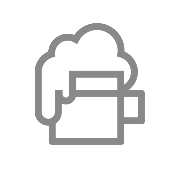 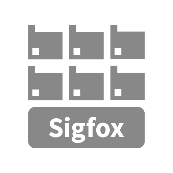 Gateway
Interconnection 
network
Safe
Danger
Connect A
Connect B
Connect C
Beer
Sigfox Device A
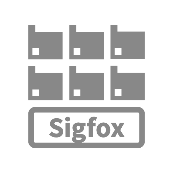 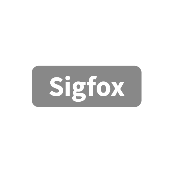 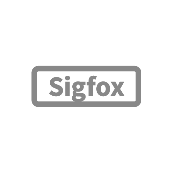 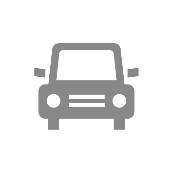 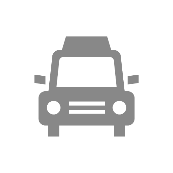 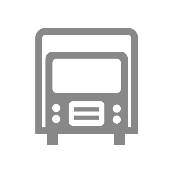 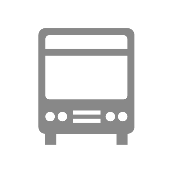 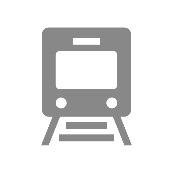 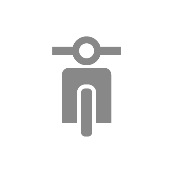 Sigfox Device B
Sigfox A
Sigfox B
Car
Taxi
Truck
Bus
Train
Motor Scooter
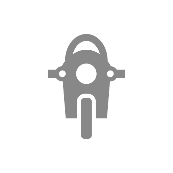 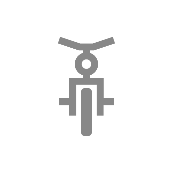 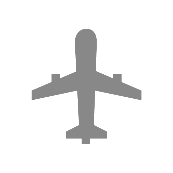 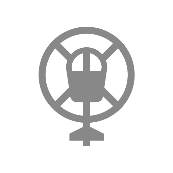 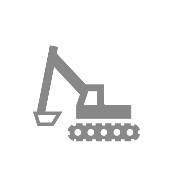 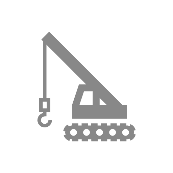 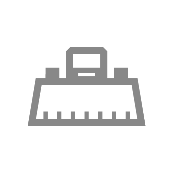 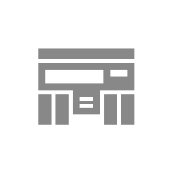 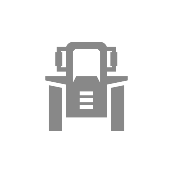 Motorcycle
Bicycle
Plane
Helicopter
Excavator
Crane
Bulldozer
Dump truck
Tractor
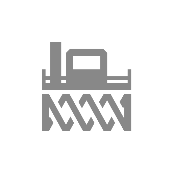 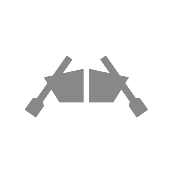 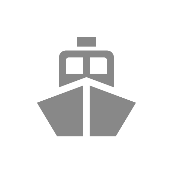 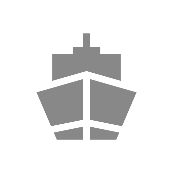 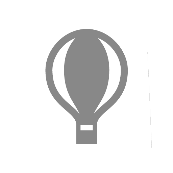 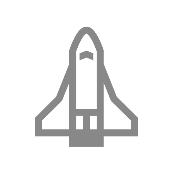 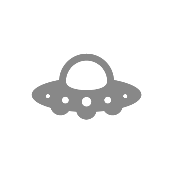 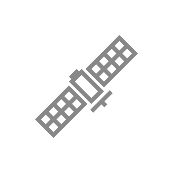 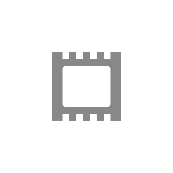 Snow blower
Boat
Ship
Freighter
Balloon
Space Shuttle
UFO
Satellite
eSIM A
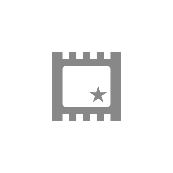 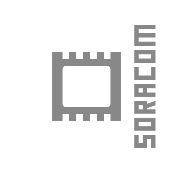 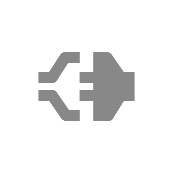 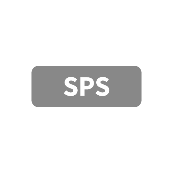 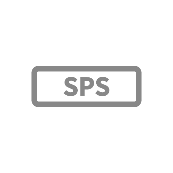 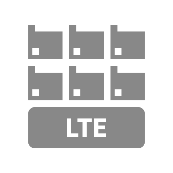 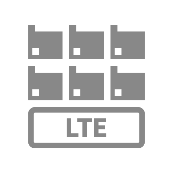 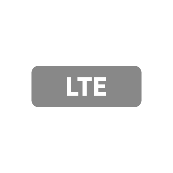 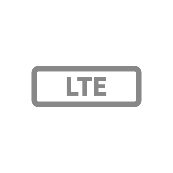 Air eSIM A
Air eSIM B
SORACOM Funnel 
Adaptor
SPS 
Partner A
SPS 
Partner B
LTE
Devices A
LTE
Devices B
LTE A
LTE B
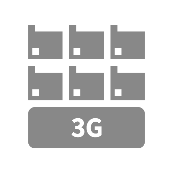 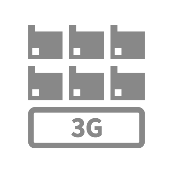 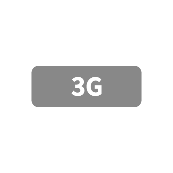 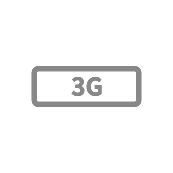 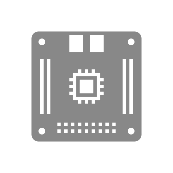 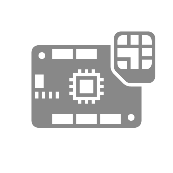 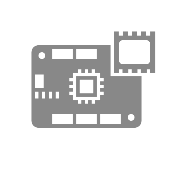 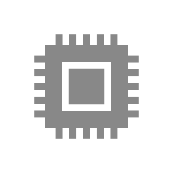 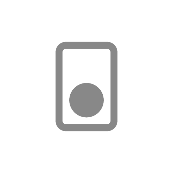 3G Devices A
3G Devices B
3G A
3G B
Microcomputer
Wio LTE
Wio 3G
Processor
Button
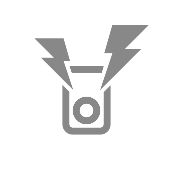 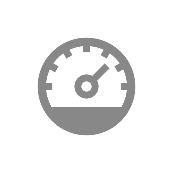 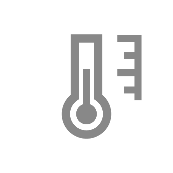 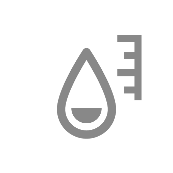 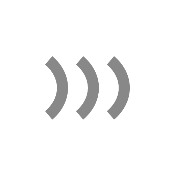 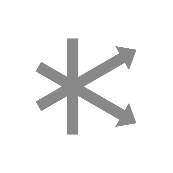 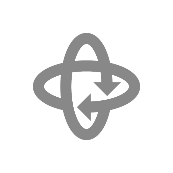 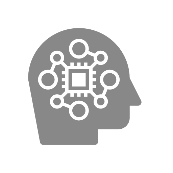 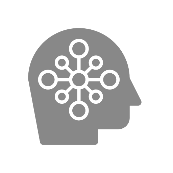 Buzzer
Indicator
Thermometer
Hygrometer
Sound wave
Acceleration
Gyroscope
Machine Learning
Engine A
Machine Learning
Model A
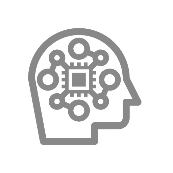 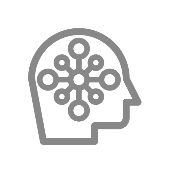 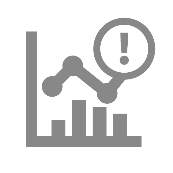 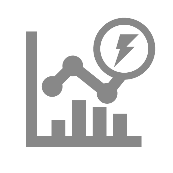 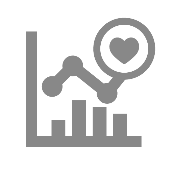 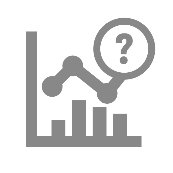 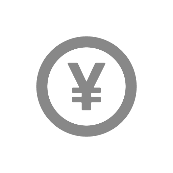 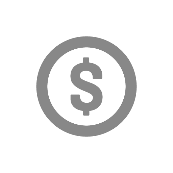 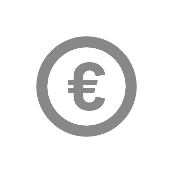 Machine Learning
Engine B
Machine Learning
Model B
Graph B
Graph C
Graph D
Graph E
Currency A
Currency B
Currency C
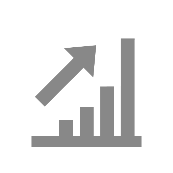 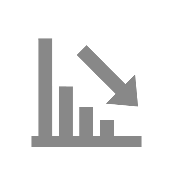 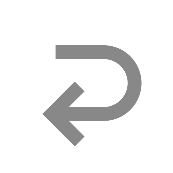 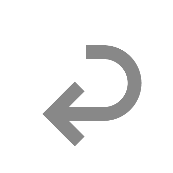 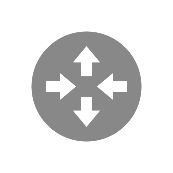 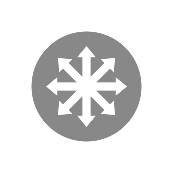 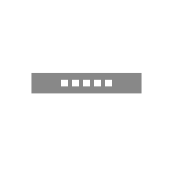 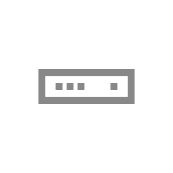 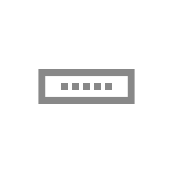 Graph F
Graph G
Arrow E
Arrow F
Router C
Switching hub B
Router A
Switching hub A
Router B
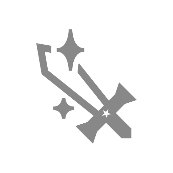 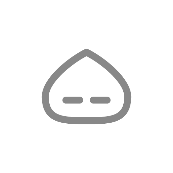 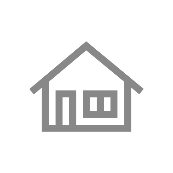 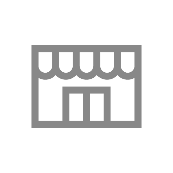 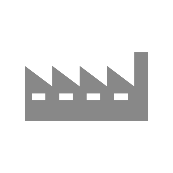 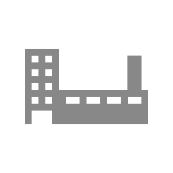 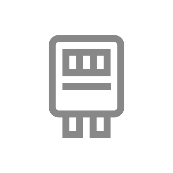 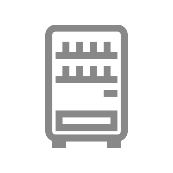 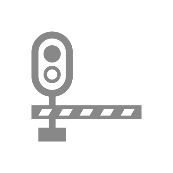 Excalibur
Slime
House
Store
Factory A
Factory B
Meter
Vending machine
Crossing
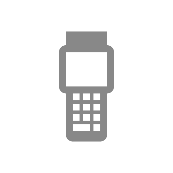 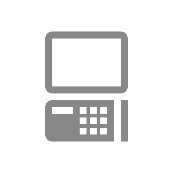 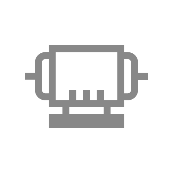 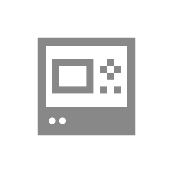 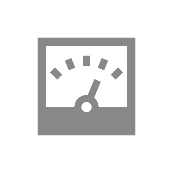 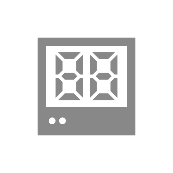 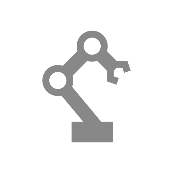 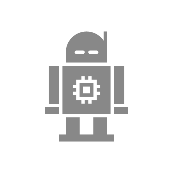 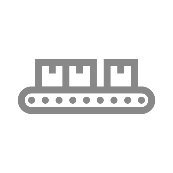 Handheld
terminal
POS
cash-register
Generator
PLC
Analog meter
7 segment
Robotic Arm
Robot
Conveyor
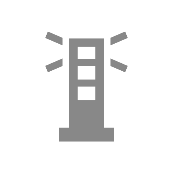 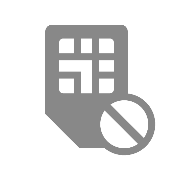 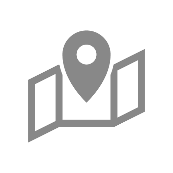 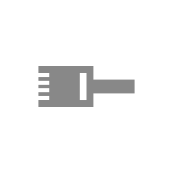 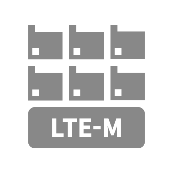 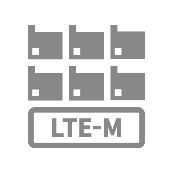 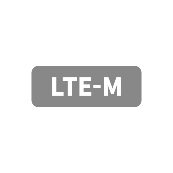 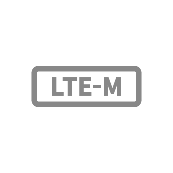 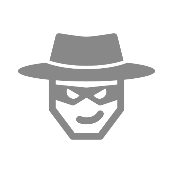 Signal
SIM
(Suspended)
Map
Ethernet
LTE-M
Devices A
LTE-MDevices B
LTE-M A
LTE-M B
Suspect
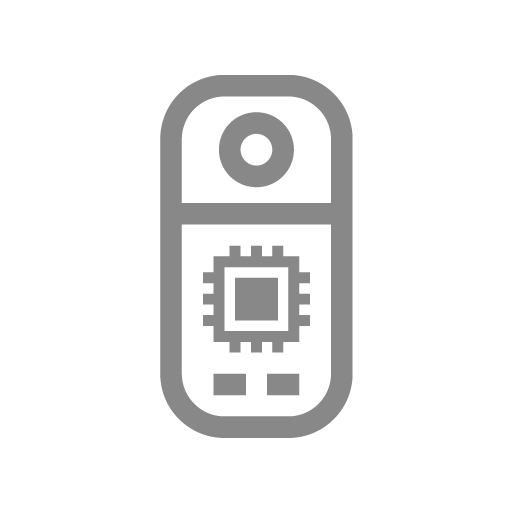 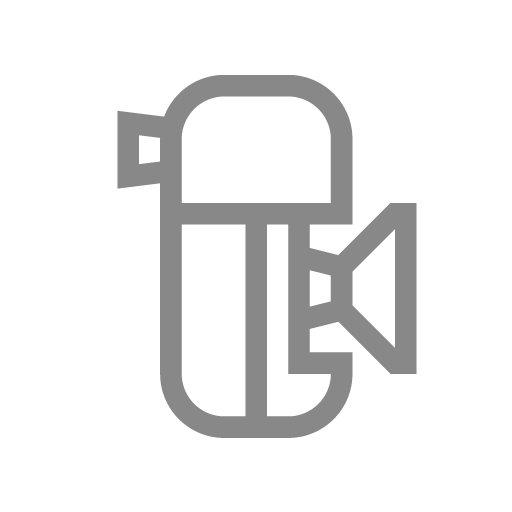 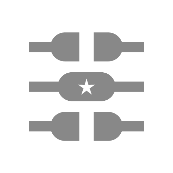 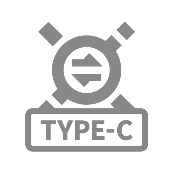 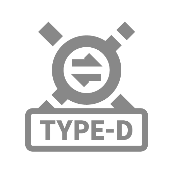 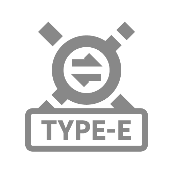 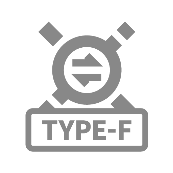 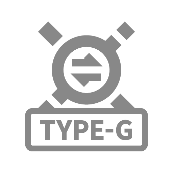 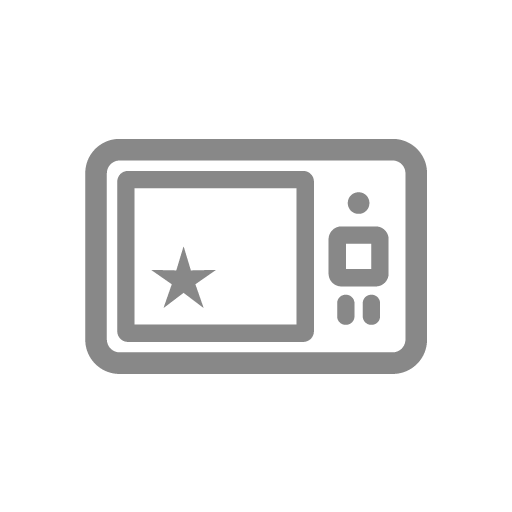 S+ Camera A
S+ Camera B
S+ Smart Notification Service
VPG Type-C
VPG Type-D
VPG Type-E
VPG Type-F
VPG Type-G
GPS Multiunit SORACOM Edition
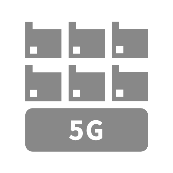 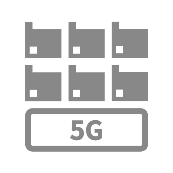 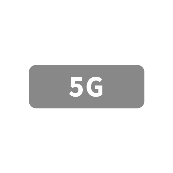 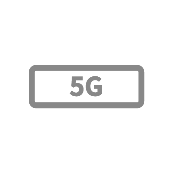 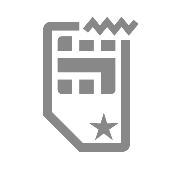 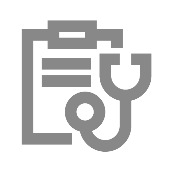 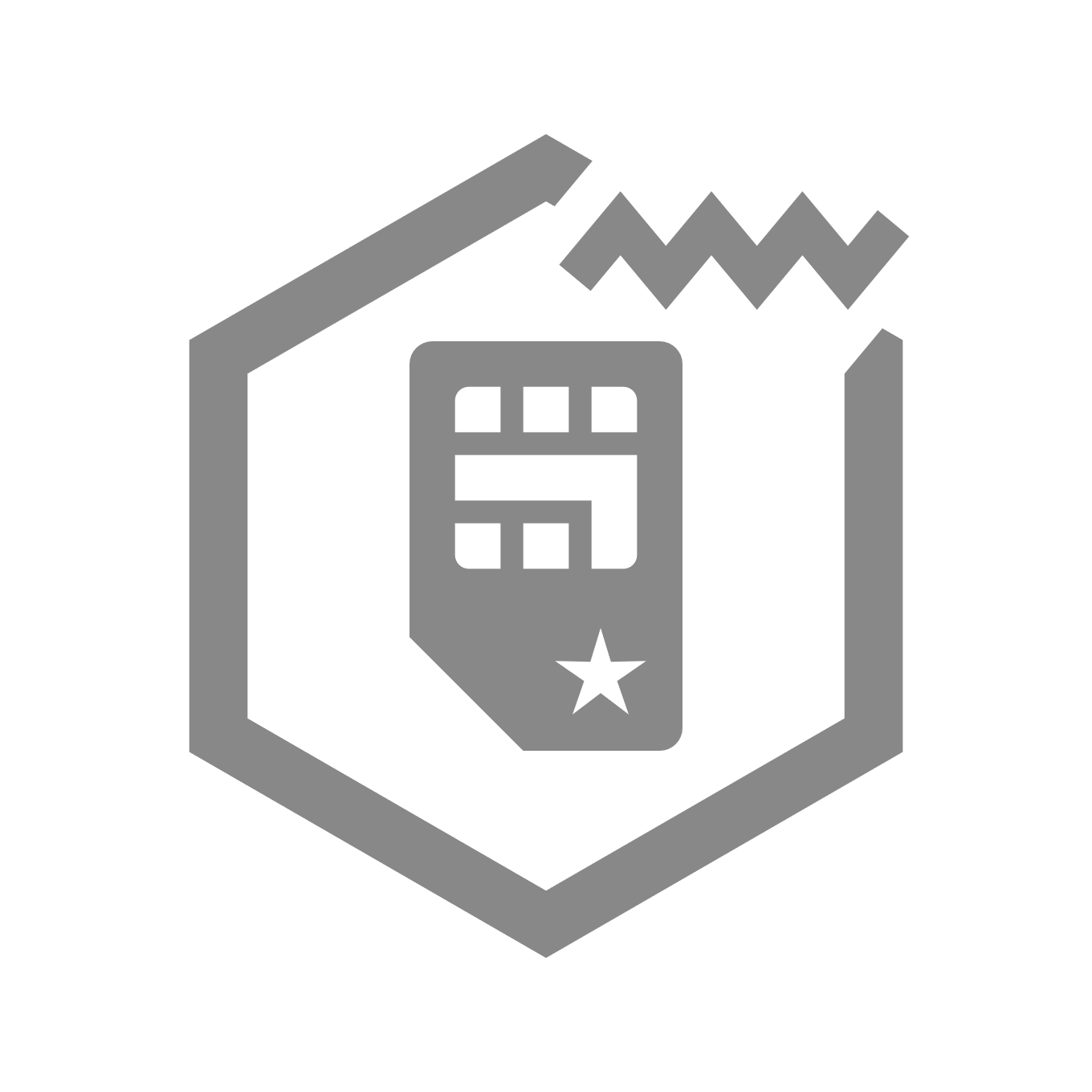 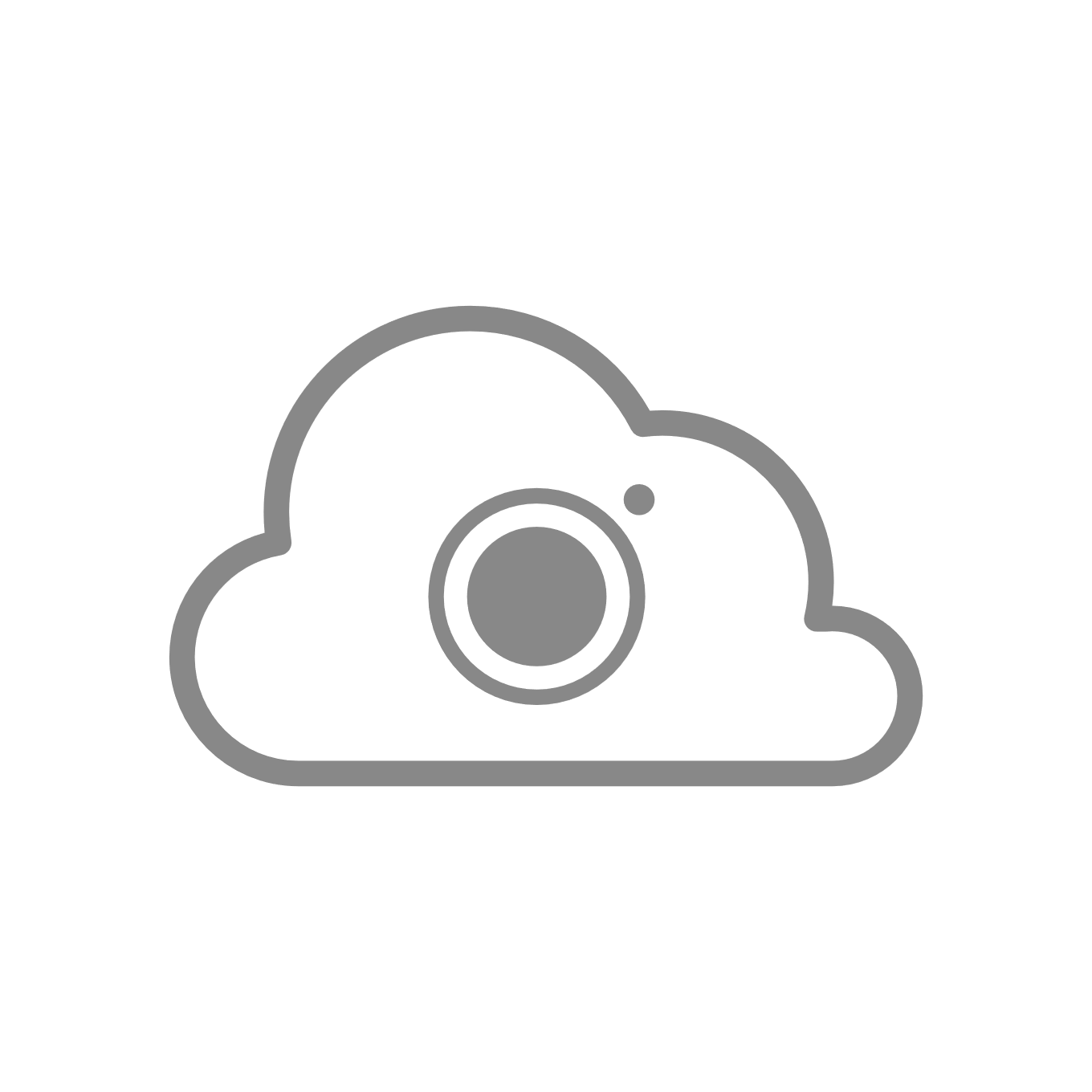 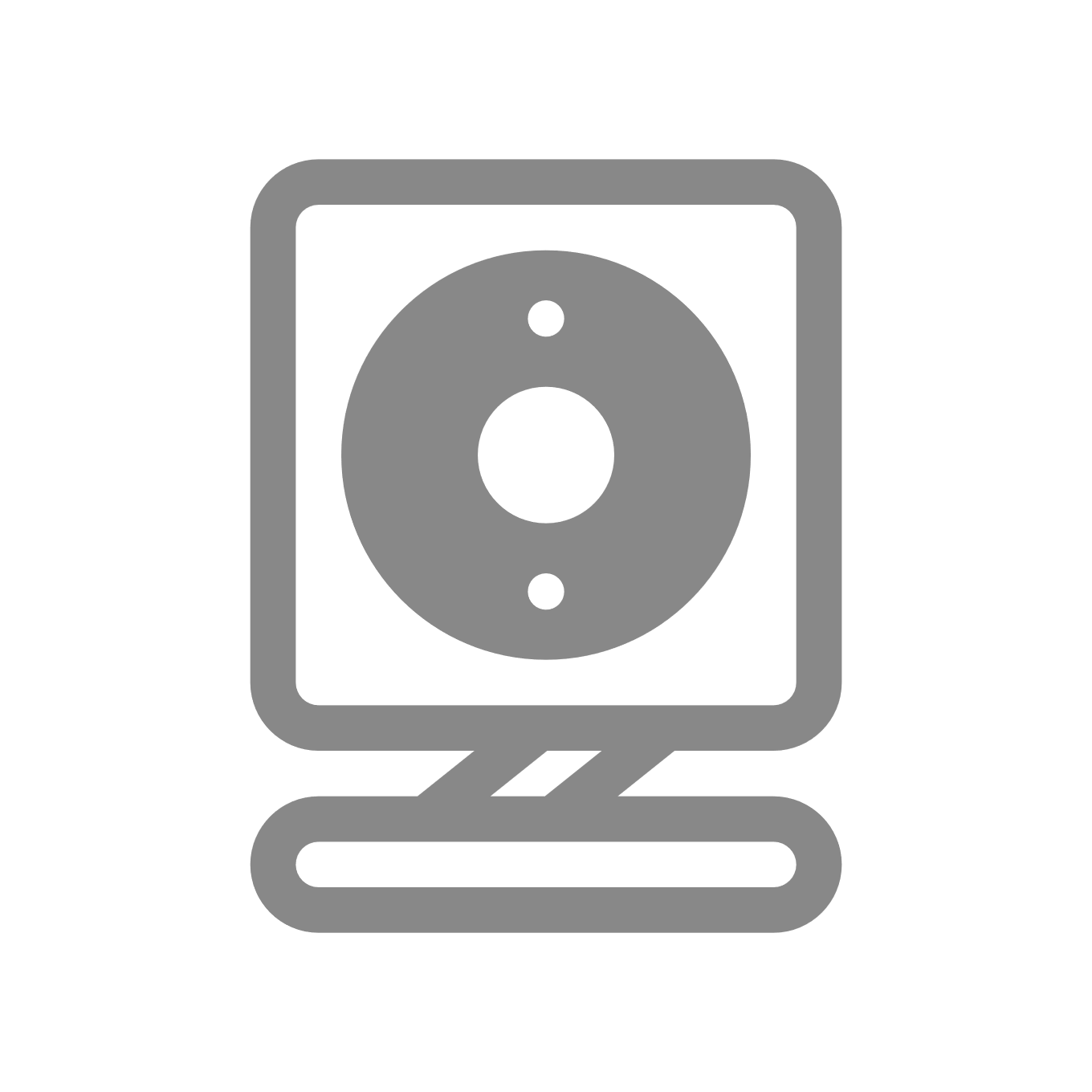 5G Devices A
5G Devices B
5G A
5G B
Virtual SIM
Diagnostics
soratun
Soracom Cloud
Camera Services
ATOM Cam 2
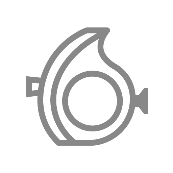 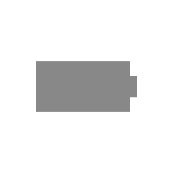 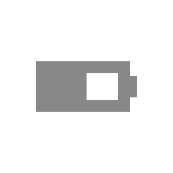 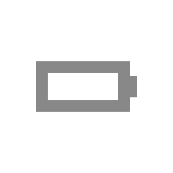 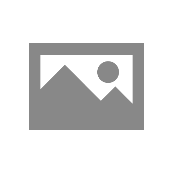 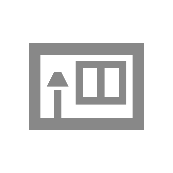 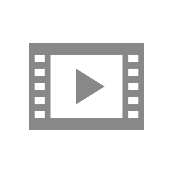 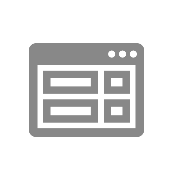 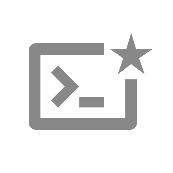 S+ Camera Design
Battery (Full)
Battery (Half)
Battery (Empty)
Still Image(Outdoor)
Still Image(Indoor)
Video
Console
SORACOM CLI
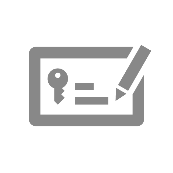 Signature
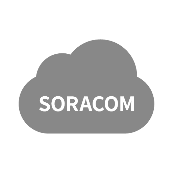 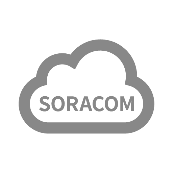 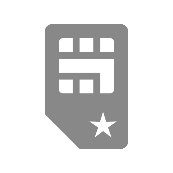 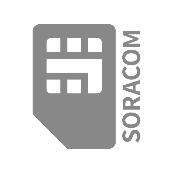 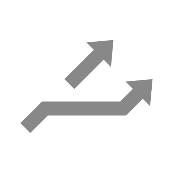 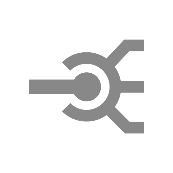 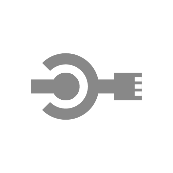 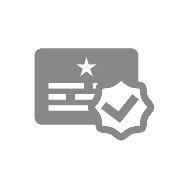 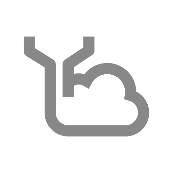 SORACOM
Platform A
SORACOM 
Platform B
IoT SIM A
IoT SIM B
SORACOM
Beam
SORACOM
Canal
SORACOM
Direct
SORACOM
Endorse
SORACOM
Funnel
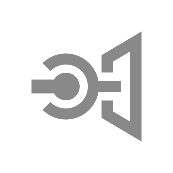 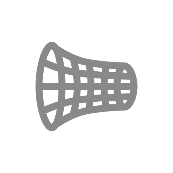 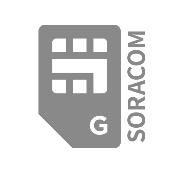 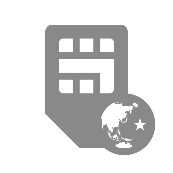 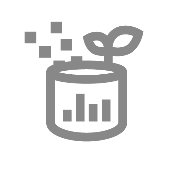 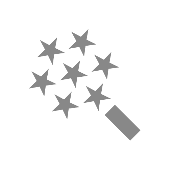 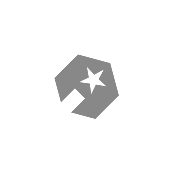 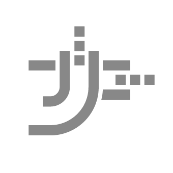 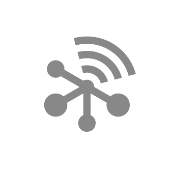 SORACOM 
Door
SORACOM 
Gate
IoT SIM 
for Global A
IoT SIM 
for Global B
SORACOM
Harvest
SORACOM
Inventory
SORACOM
Inventory client
SORACOM
Junction
SORACOM
Air
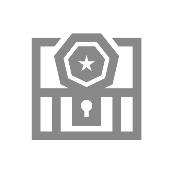 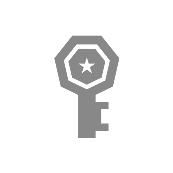 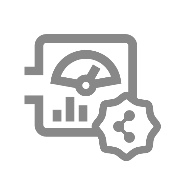 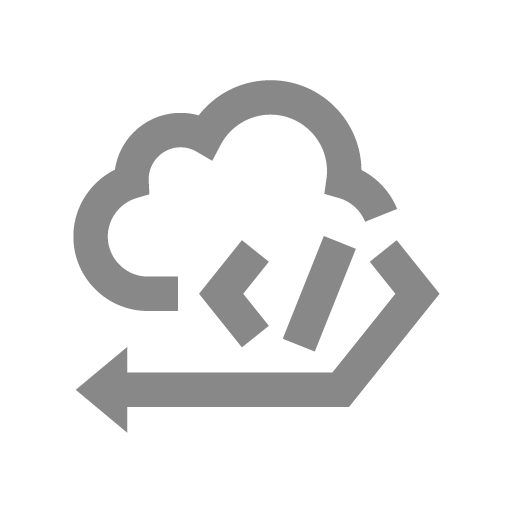 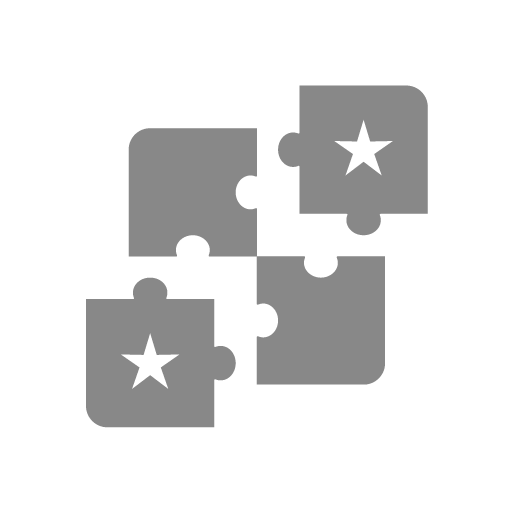 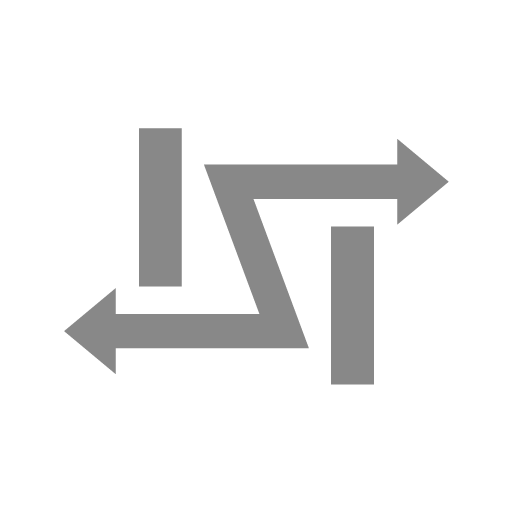 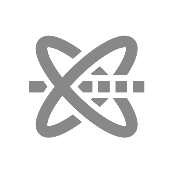 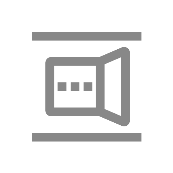 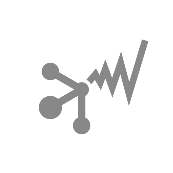 SORACOM
Krypton
SORACOM
Krypton key
SORACOM
Lagoon
SORACOM
Funk
SORACOM
Mosaic
SORACOM
Napter
SORACOM
Orbit
SORACOM
Peek
SORACOM Arc
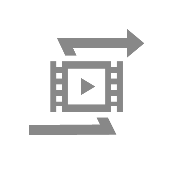 SORACOM
Relay
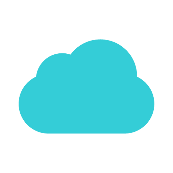 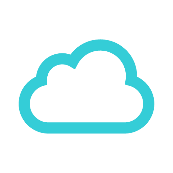 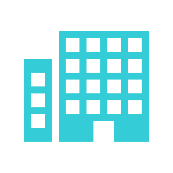 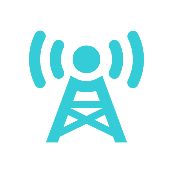 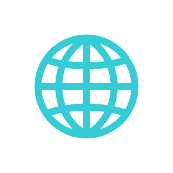 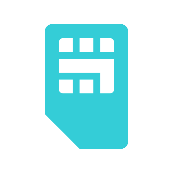 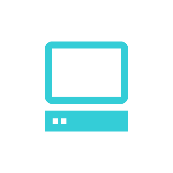 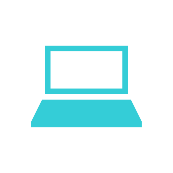 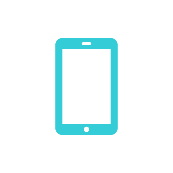 Cloud A
Cloud B
Telephone Exchange
Base Station
Internet
SIM
PC
LAPTOP
Smart phone
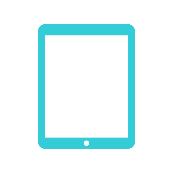 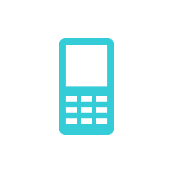 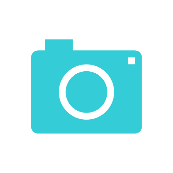 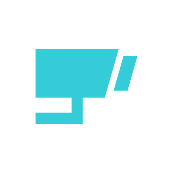 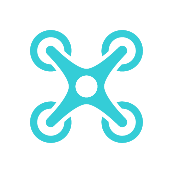 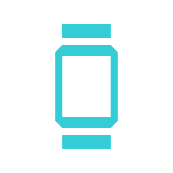 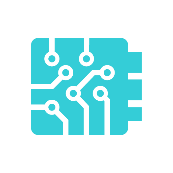 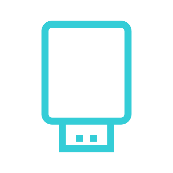 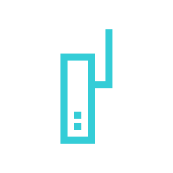 Tablet
Feature Phone
Camera
Surveillance camera
Drone
Smart Watch
Board
Dongle
Transmitter A
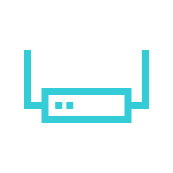 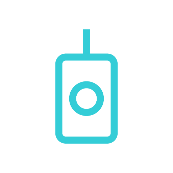 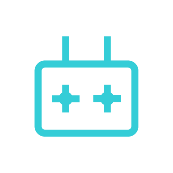 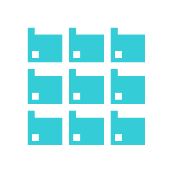 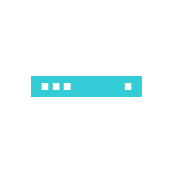 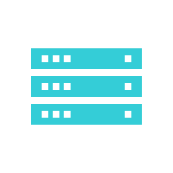 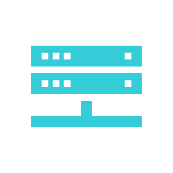 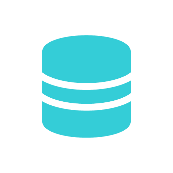 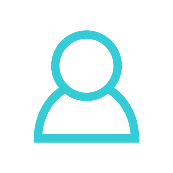 Transmitter B
Controller A
Controller B
IoT Device Group
Server A
Server B
Server C
Data Base
User A
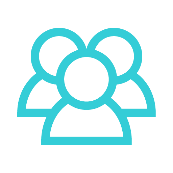 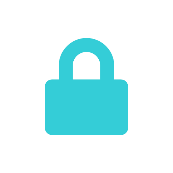 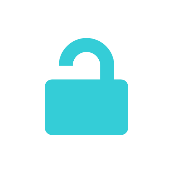 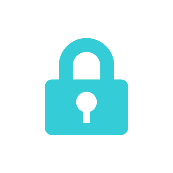 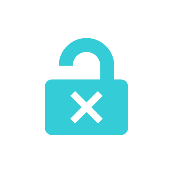 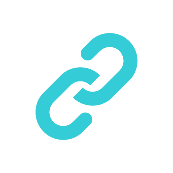 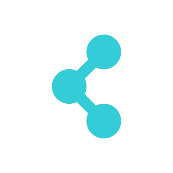 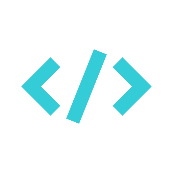 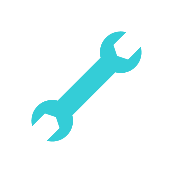 User B
Security A
Security B
Security C
Security D
Link A
Link B
Code
Config A
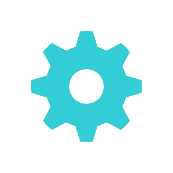 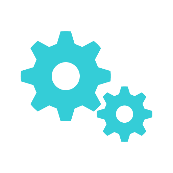 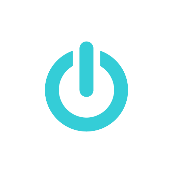 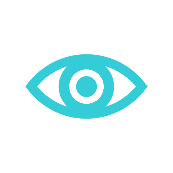 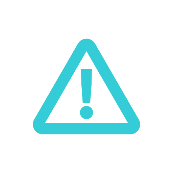 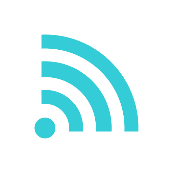 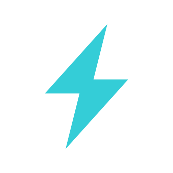 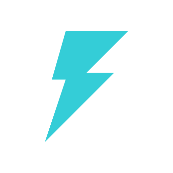 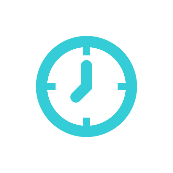 Config B
Config C
Power
Watch
Alert
Send
Attention A
Attention B
Time
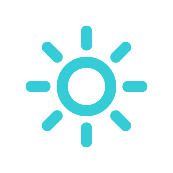 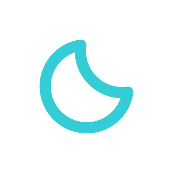 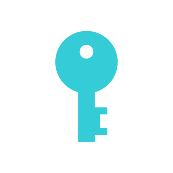 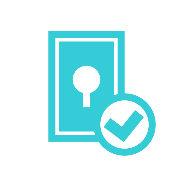 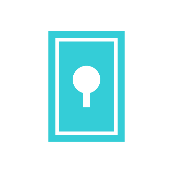 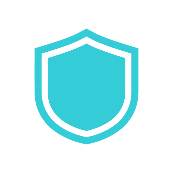 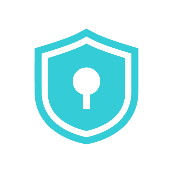 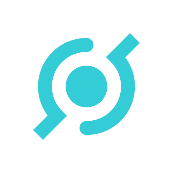 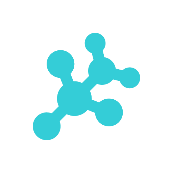 Day Time
Night Time
Auth key
Authenticated
authentication
Protect
Protect
(with key)
API
Protocol
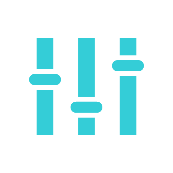 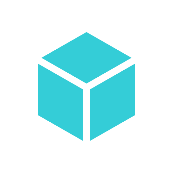 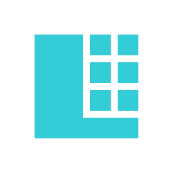 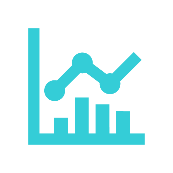 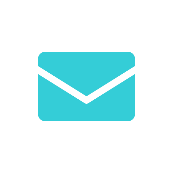 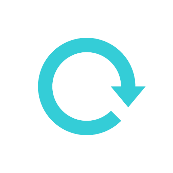 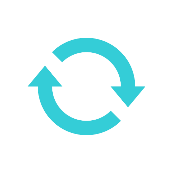 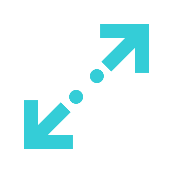 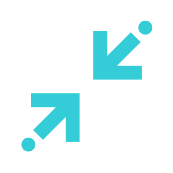 Controllable
SDK
Big Data
Graph
Mail
Read
Reload
Expansion
Shrinking
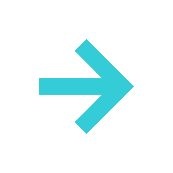 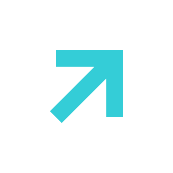 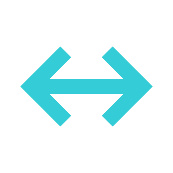 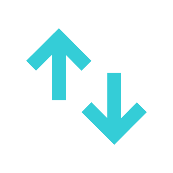 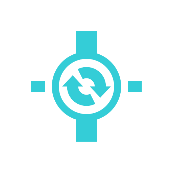 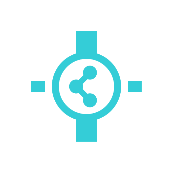 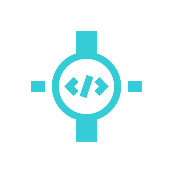 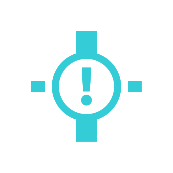 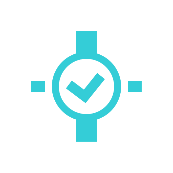 Arrow A
Arrow B
Arrow C
Arrow D
System Process A（Gateway）
System Process B
System Process C
System Process D
System Process E
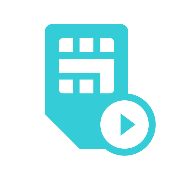 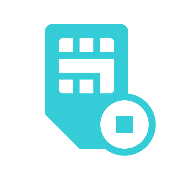 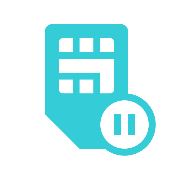 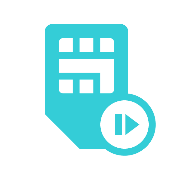 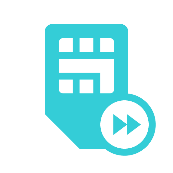 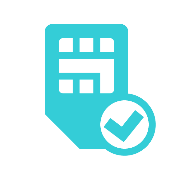 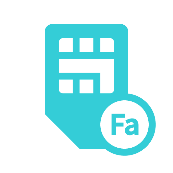 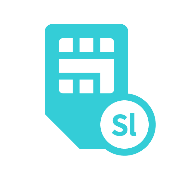 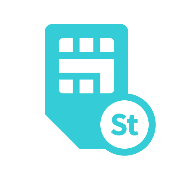 SORACOM Air
（Active）
SORACOM Air
（Stop）
SORACOM Air
（Inactive）
SORACOM Air
（Low Speed）
SORACOM Air
（High Speed）
SORACOM Air
（Checked）
SORACOM Air
（Fast）
SORACOM Air
（Slow）
SORACOM Air
（Standard）
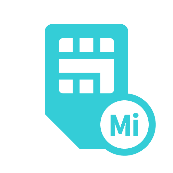 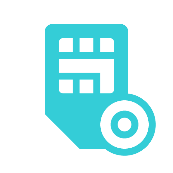 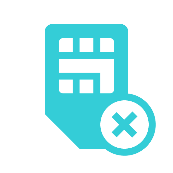 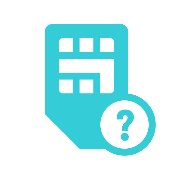 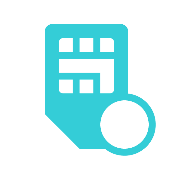 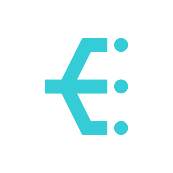 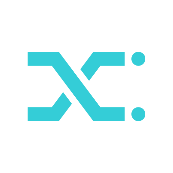 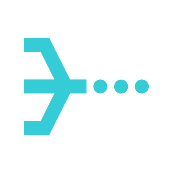 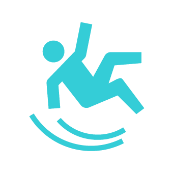 SORACOM Air
（Minimum）
SORACOM Air
（Live）
SORACOM Air
（Dead）
SORACOM Air
（Unknown）
SORACOM Air
（Free）
Communicationpath
 (Branch)
Communicationpath
 (conversion)
Communicationpath
 (Consolidation)
SBR A
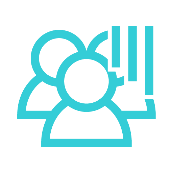 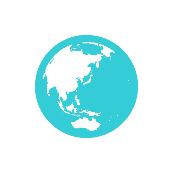 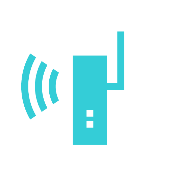 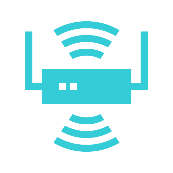 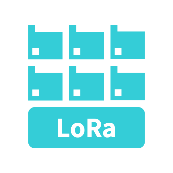 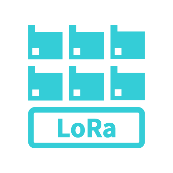 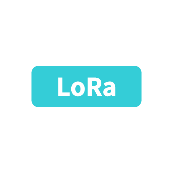 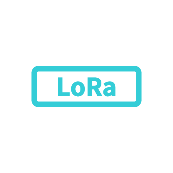 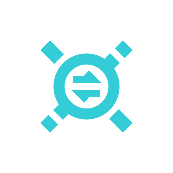 SBR B
Global
LoRa 
Base A
LoRa
Base B
LoRa
Device A
LoRa
Device B
LoRa A
LoRa B
VPG
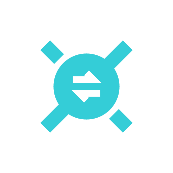 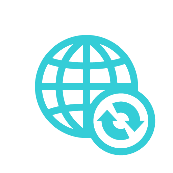 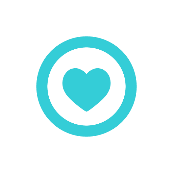 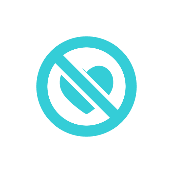 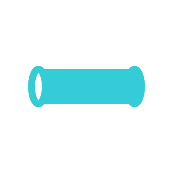 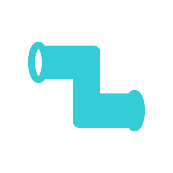 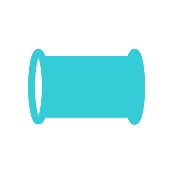 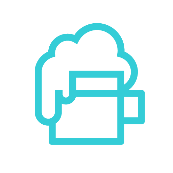 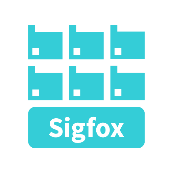 Gateway
Interconnection 
network
Safe
Danger
Connect A
Connect B
Connect C
Beer
Sigfox Device A
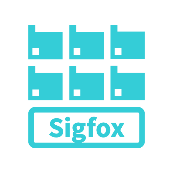 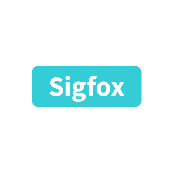 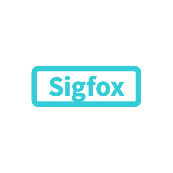 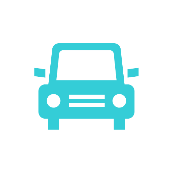 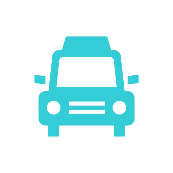 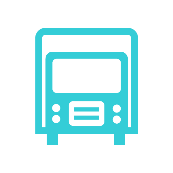 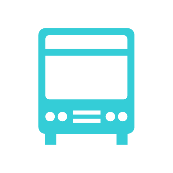 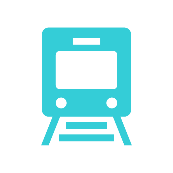 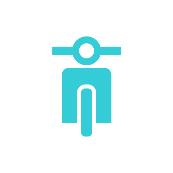 Sigfox Device B
Sigfox A
Sigfox B
Car
Taxi
Truck
Bus
Train
Motor Scooter
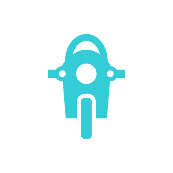 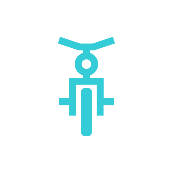 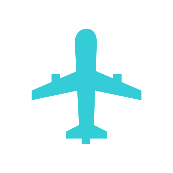 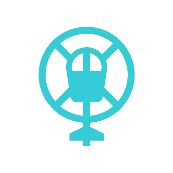 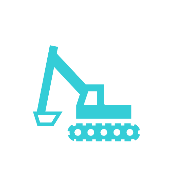 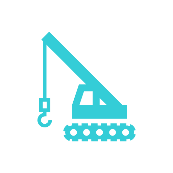 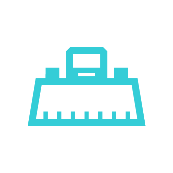 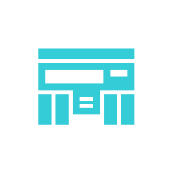 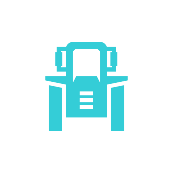 Motorcycle
Bicycle
Plane
Helicopter
Excavator
Crane
Bulldozer
Dump truck
Tractor
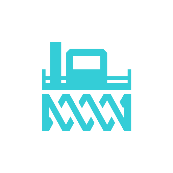 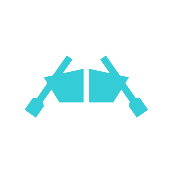 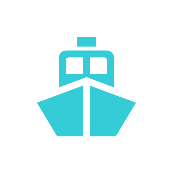 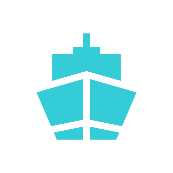 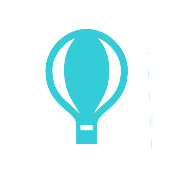 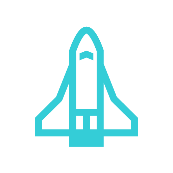 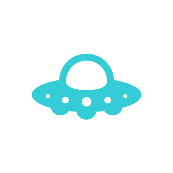 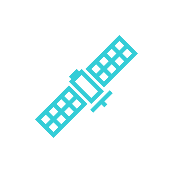 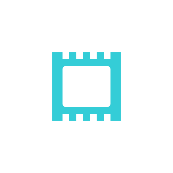 Snow blower
Boat
Ship
Freighter
Balloon
Space Shuttle
UFO
Satellite
eSIM A
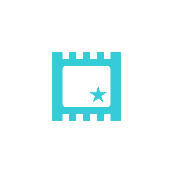 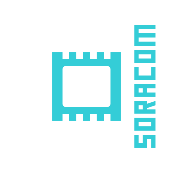 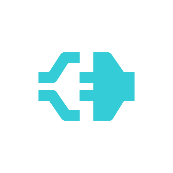 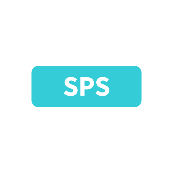 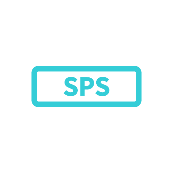 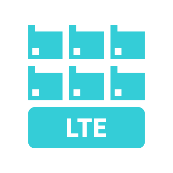 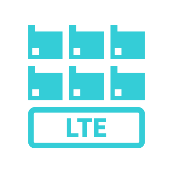 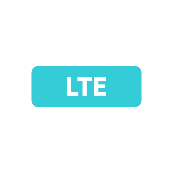 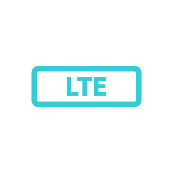 Air eSIM A
Air eSIM B
SORACOM Funnel 
Adaptor
SPS 
Partner A
SPS 
Partner B
LTE
Devices A
LTE
Devices B
LTE A
LTE B
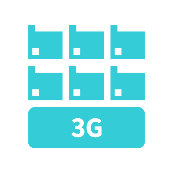 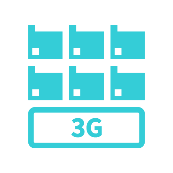 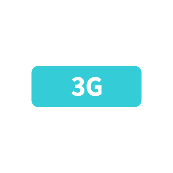 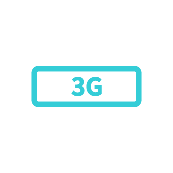 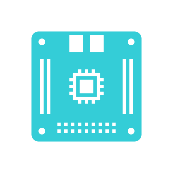 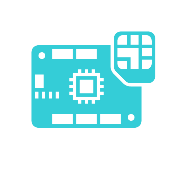 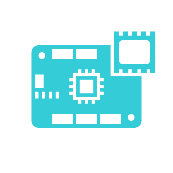 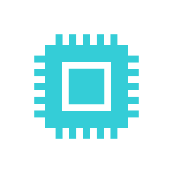 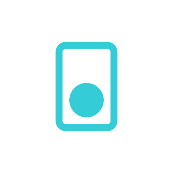 3G Devices A
3G Devices B
3G A
3G B
Microcomputer
Wio LTE
Wio 3G
Processor
Button
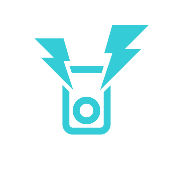 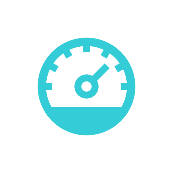 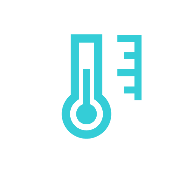 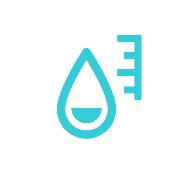 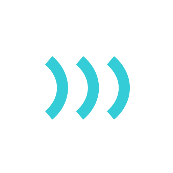 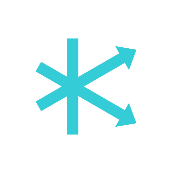 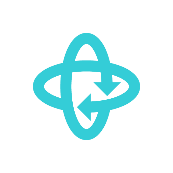 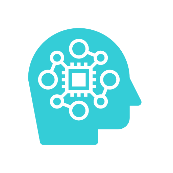 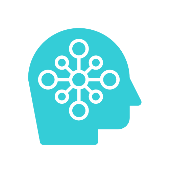 Buzzer
Indicator
Thermometer
Hygrometer
Sound wave
Acceleration
Gyroscope
Machine Learning
Engine A
Machine Learning
Model A
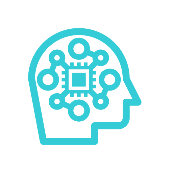 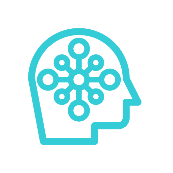 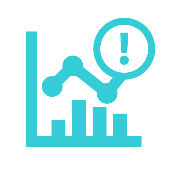 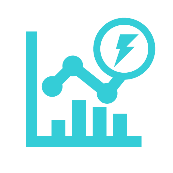 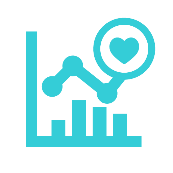 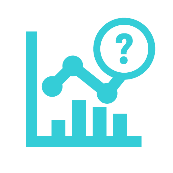 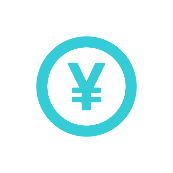 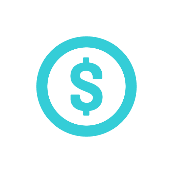 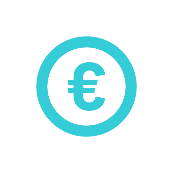 Machine Learning
Engine B
Machine Learning
Model B
Graph B
Graph C
Graph D
Graph E
Currency A
Currency B
Currency C
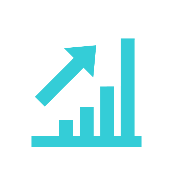 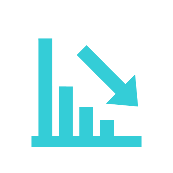 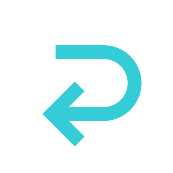 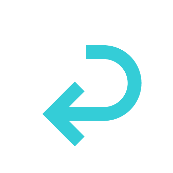 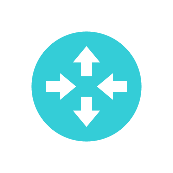 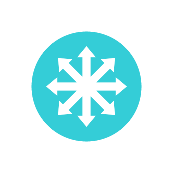 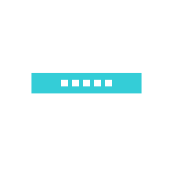 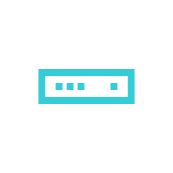 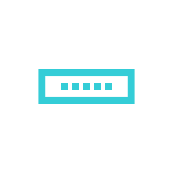 Graph F
Graph G
Arrow E
Arrow F
Router C
Switching hub B
Router A
Switching hub A
Router B
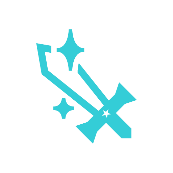 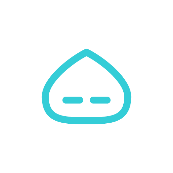 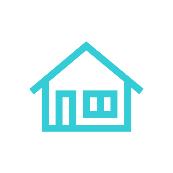 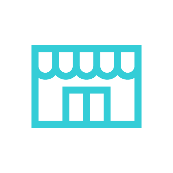 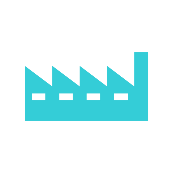 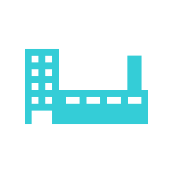 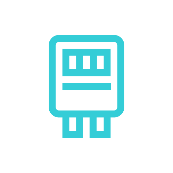 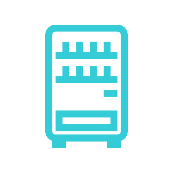 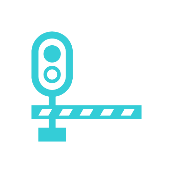 Excalibur
Slime
House
Store
Factory A
Factory B
Meter
Vending machine
Crossing
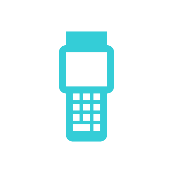 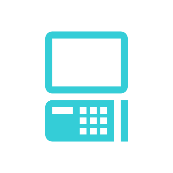 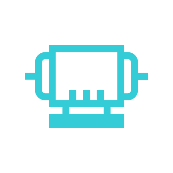 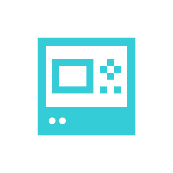 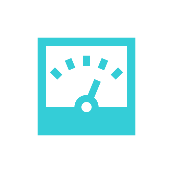 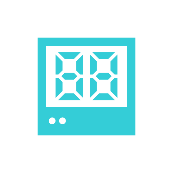 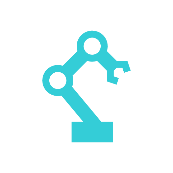 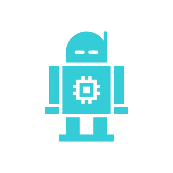 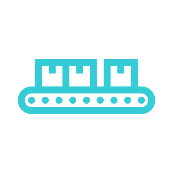 Handheld
terminal
POS
cash-register
Generator
PLC
Analog meter
7 segment
Robotic Arm
Robot
Conveyor
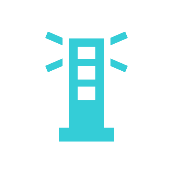 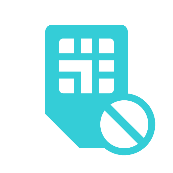 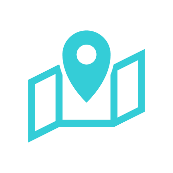 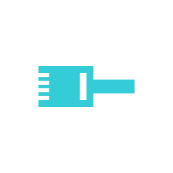 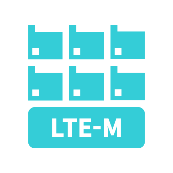 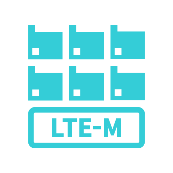 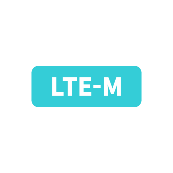 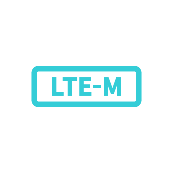 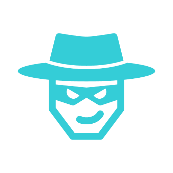 Signal
SIM
(Suspended)
Map
Ethernet
LTE-M
Devices A
LTE-M
Devices B
LTE-M A
LTE-M B
Suspect
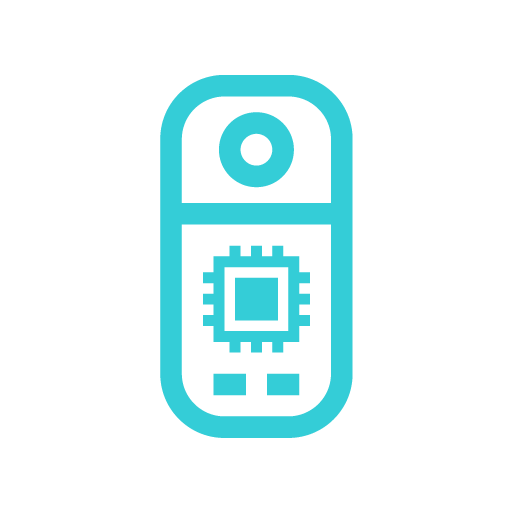 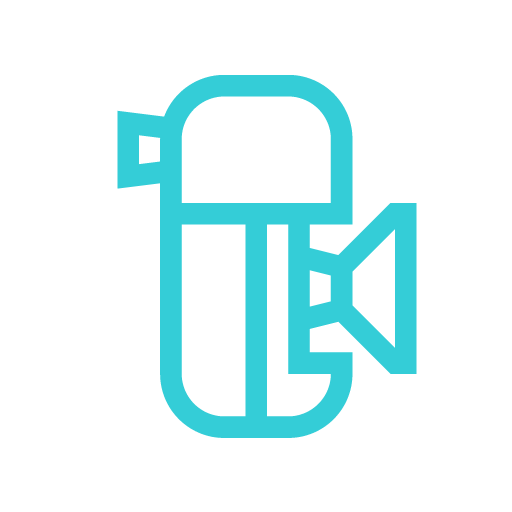 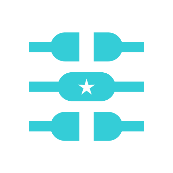 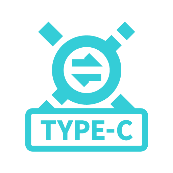 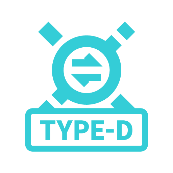 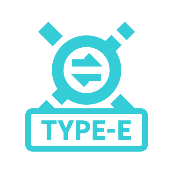 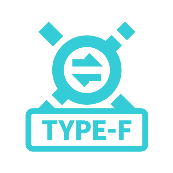 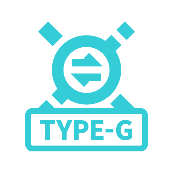 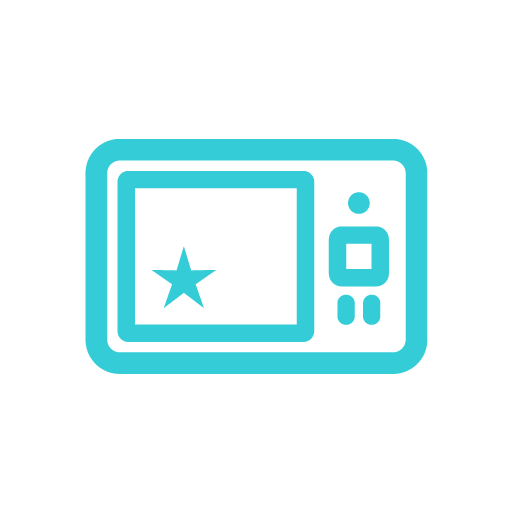 S+ Camera A
S+ Camera B
S+ Smart Notification Service
VPG Type-C
VPG Type-D
VPG Type-E
VPG Type-F
VPG Type-G
GPS Multiunit SORACOM Edition
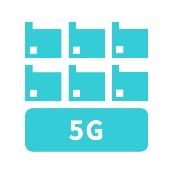 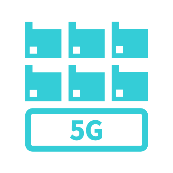 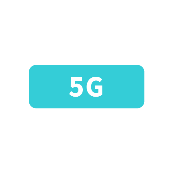 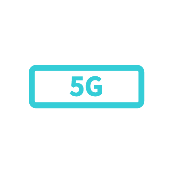 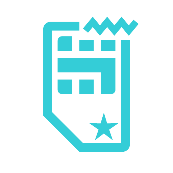 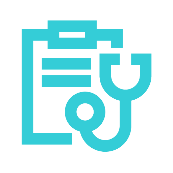 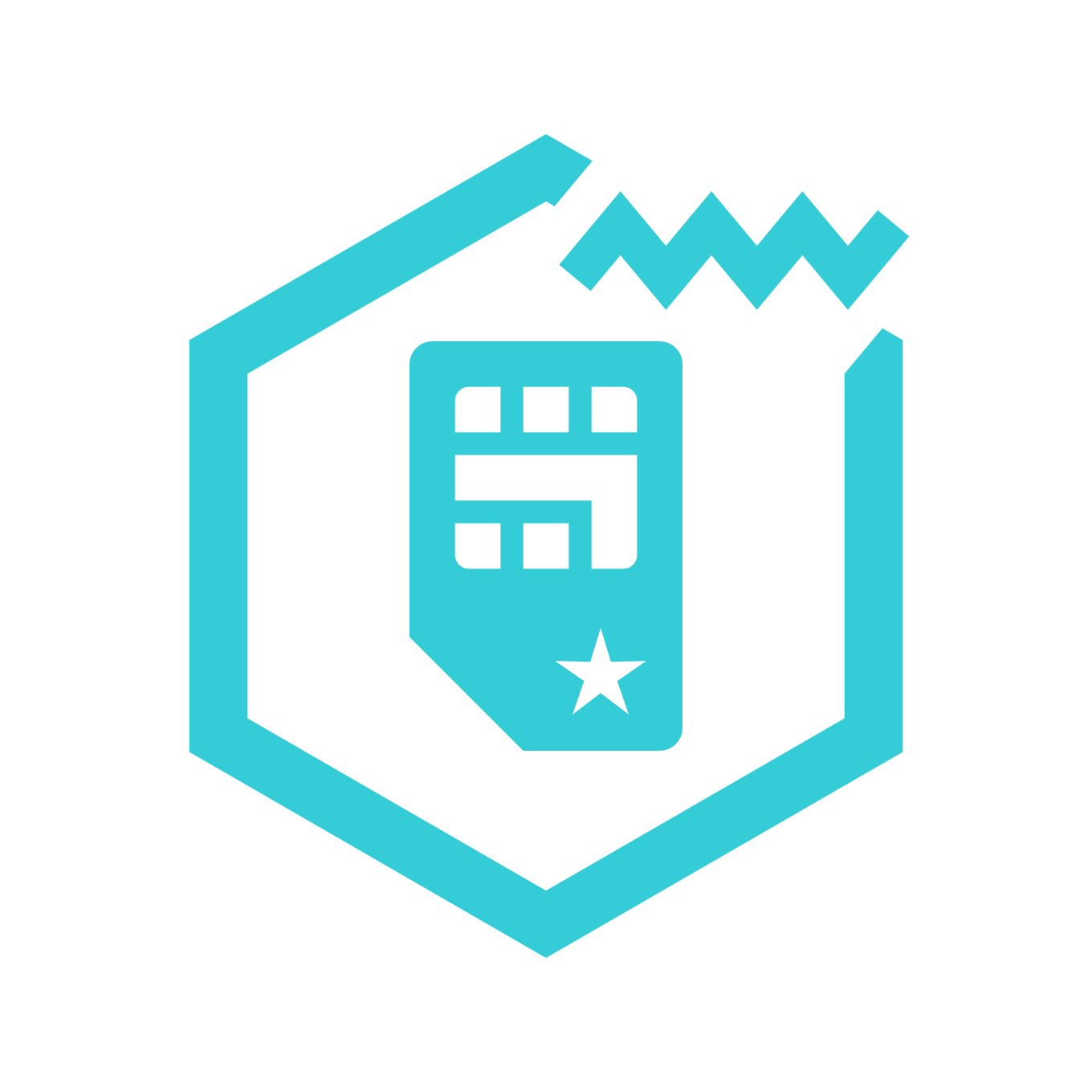 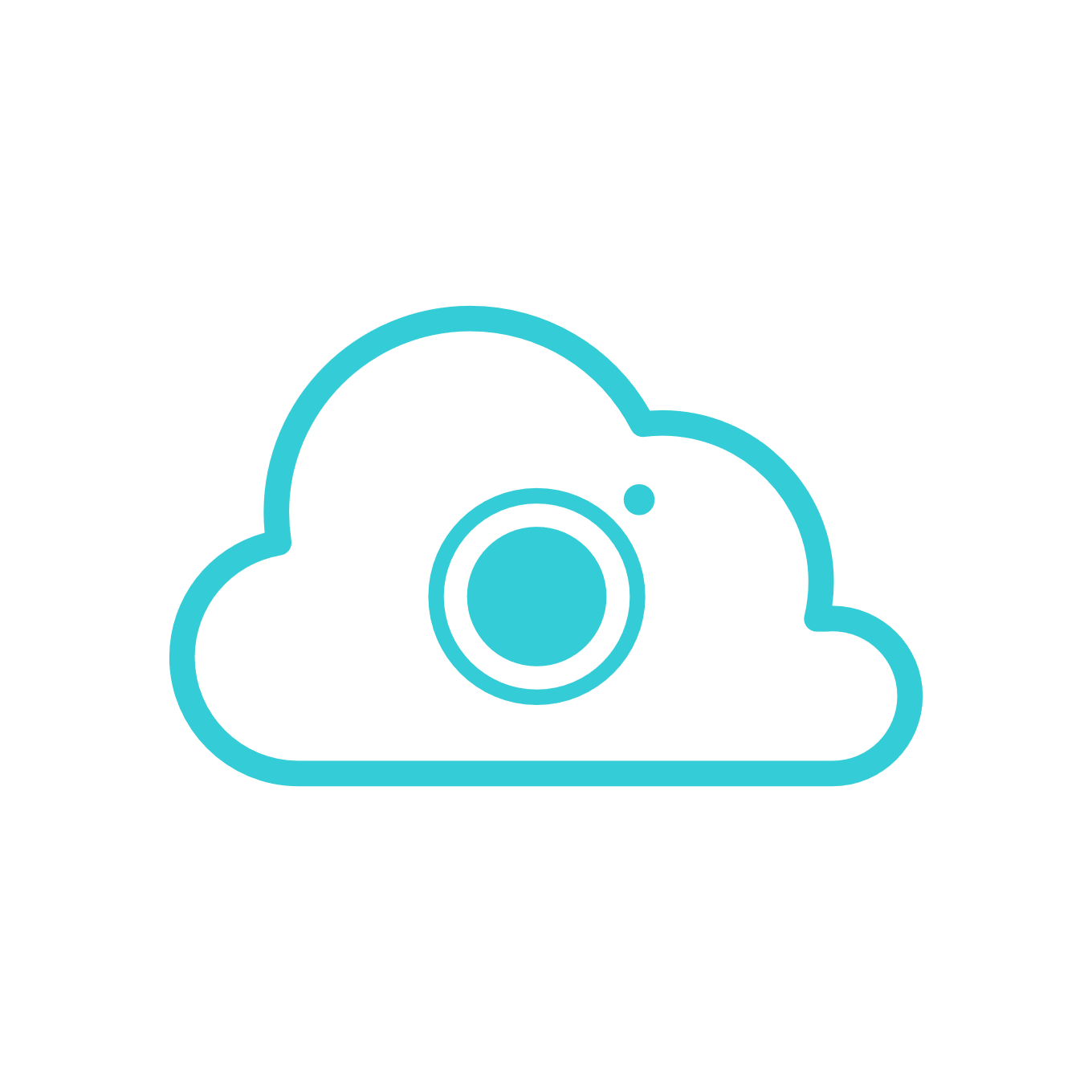 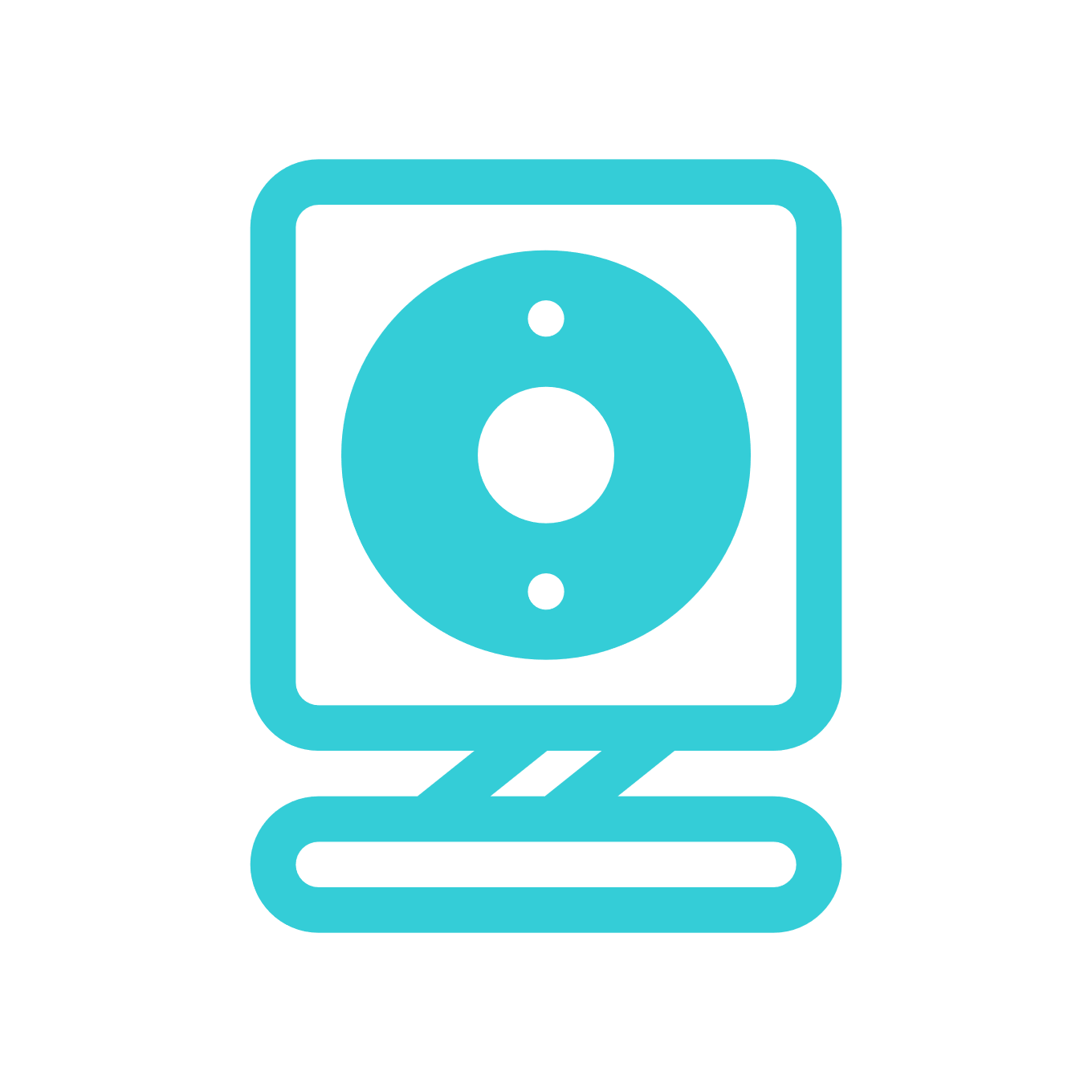 5G Devices A
5G Devices B
5G A
5G B
Virtual SIM
Diagnostics
soratun
Soracom Cloud
Camera Services
ATOM Cam 2
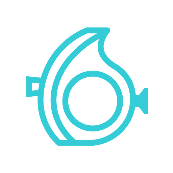 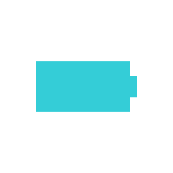 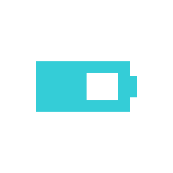 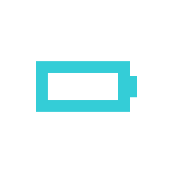 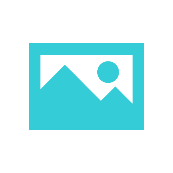 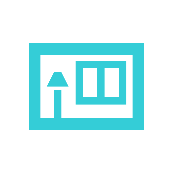 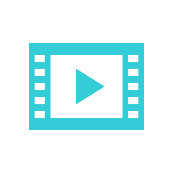 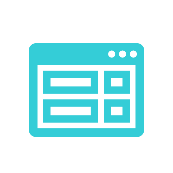 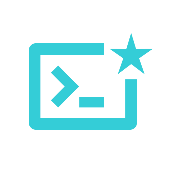 S+ Camera Design
Battery (Full)
Battery (Half)
Battery (Empty)
Still Image(Outdoor)
Still Image(Indoor)
Video
Console
SORACOM CLI
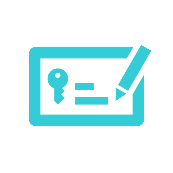 Signature
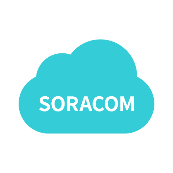 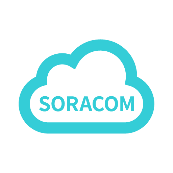 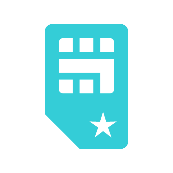 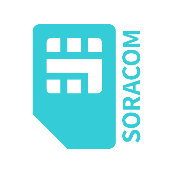 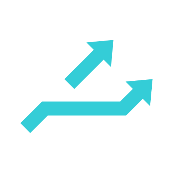 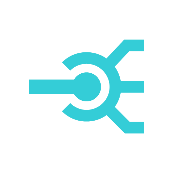 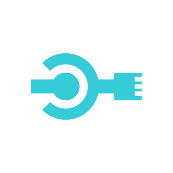 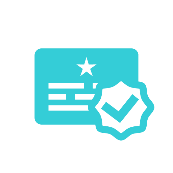 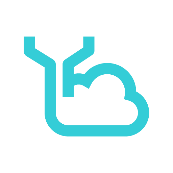 SORACOM
Platform A
SORACOM 
Platform B
IoT SIM A
IoT SIM B
SORACOM
Beam
SORACOM
Canal
SORACOM
Direct
SORACOM
Endorse
SORACOM
Funnel
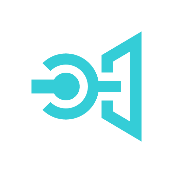 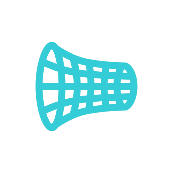 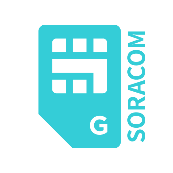 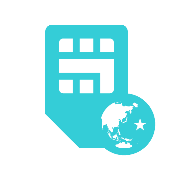 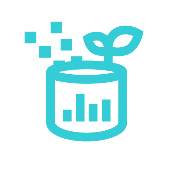 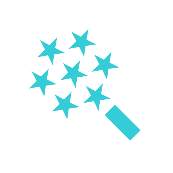 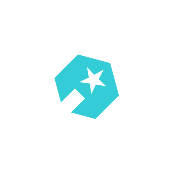 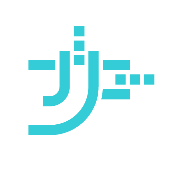 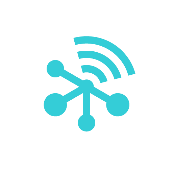 SORACOM 
Door
SORACOM 
Gate
IoT SIM 
for Global A
IoT SIM 
for Global B
SORACOM
Harvest
SORACOM
Inventory
SORACOM
Inventory client
SORACOM
Junction
SORACOM
Air
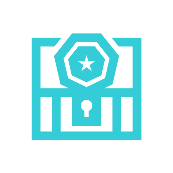 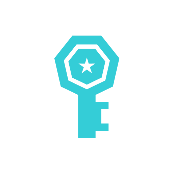 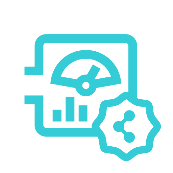 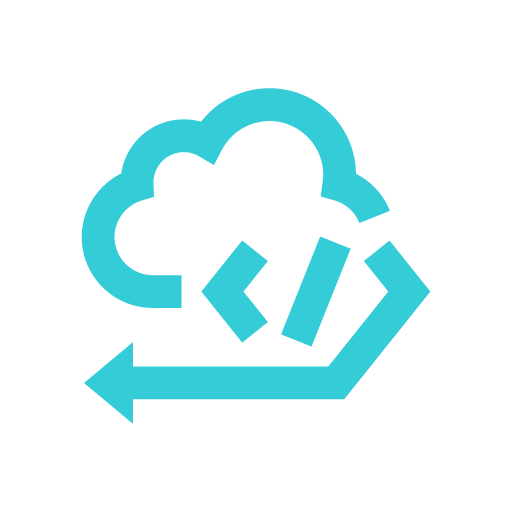 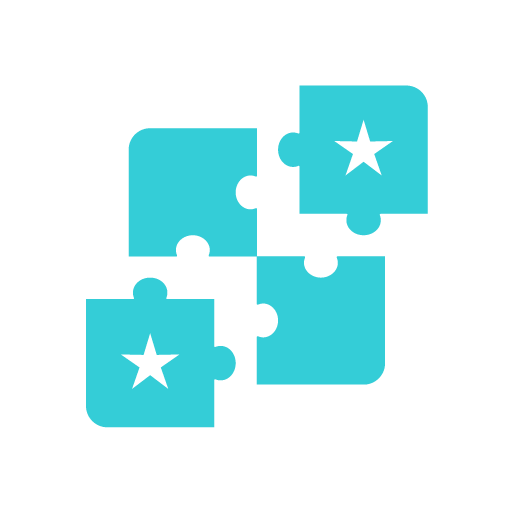 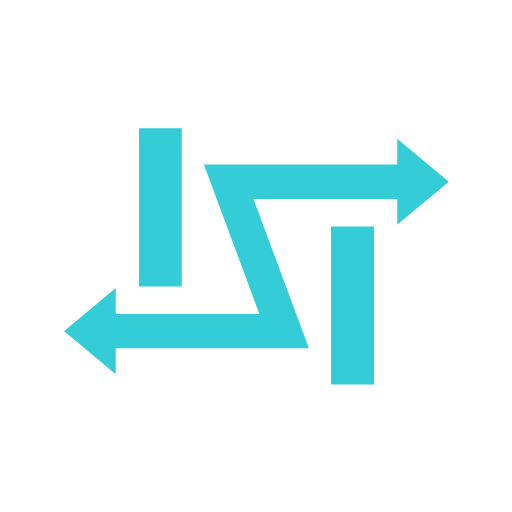 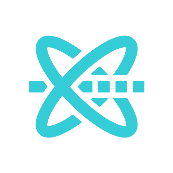 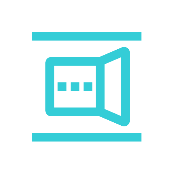 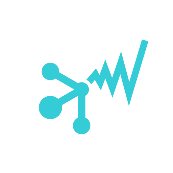 SORACOM
Krypton
SORACOM
Krypton key
SORACOM
Lagoon
SORACOM
Funk
SORACOM
Mosaic
SORACOM
Napter
SORACOM
Orbit
SORACOM
Peek
SORACOM Arc
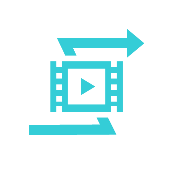 SORACOM
Relay